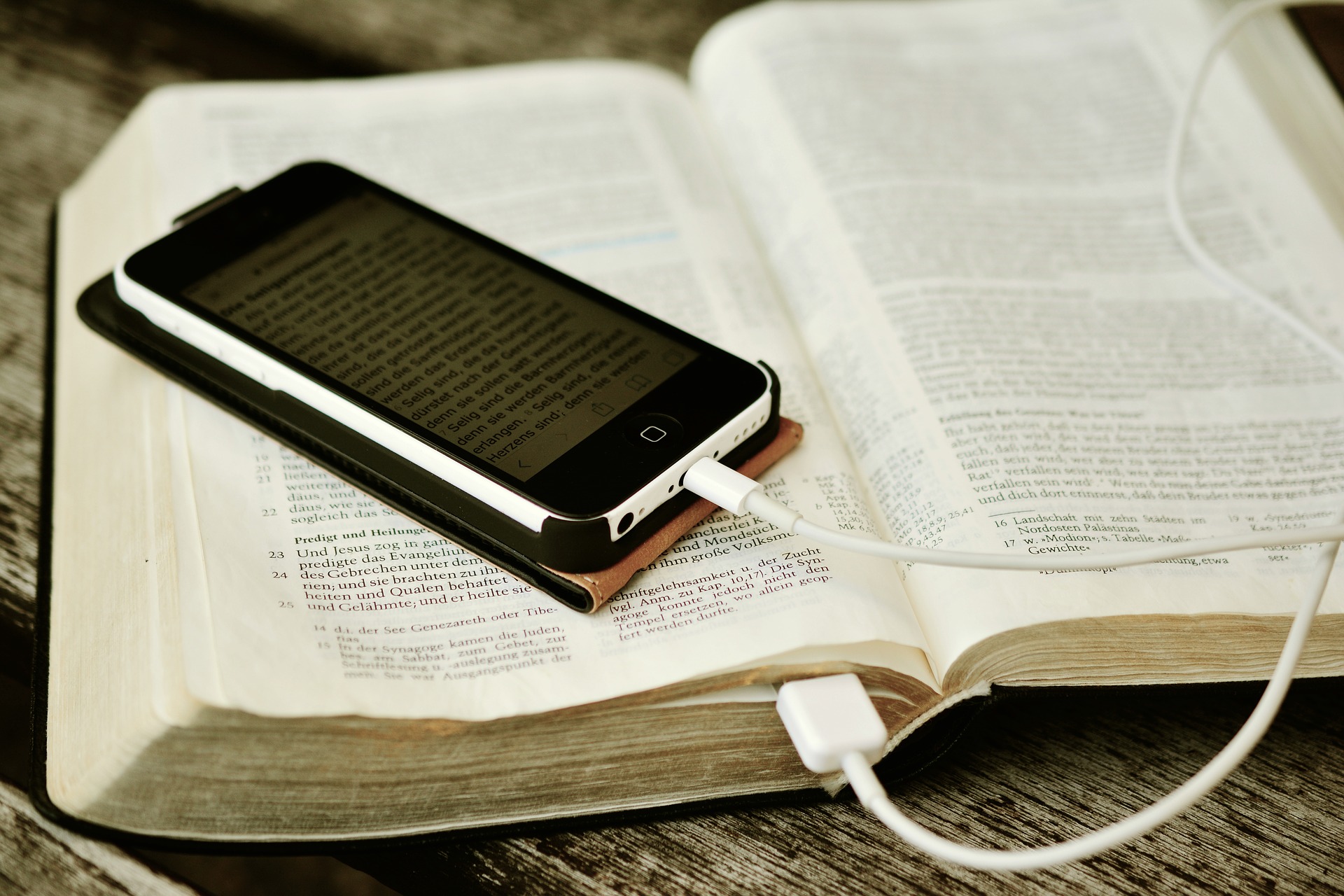 Lukemisen apuvälineet
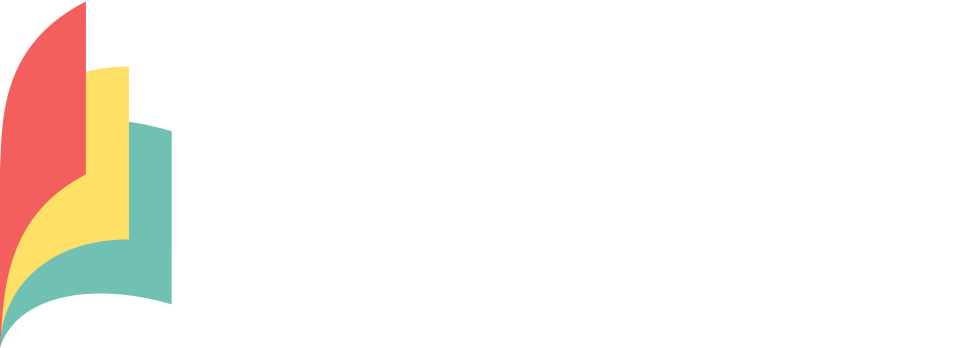 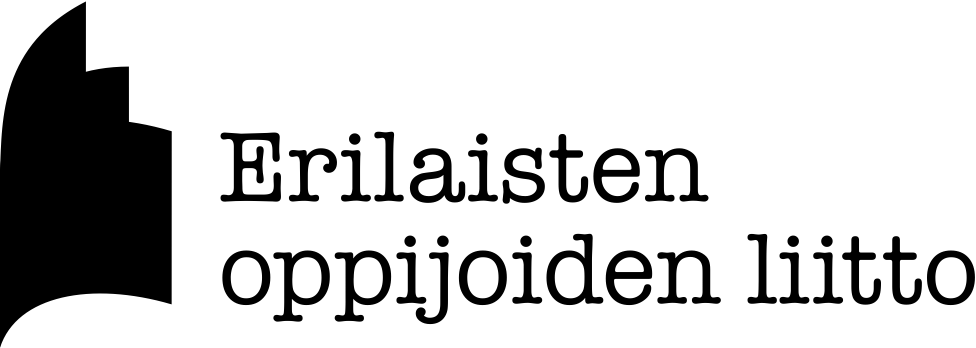 Riikka Marttinen
Erityisasiantuntija 
Oppimisen apuvälinekeskus
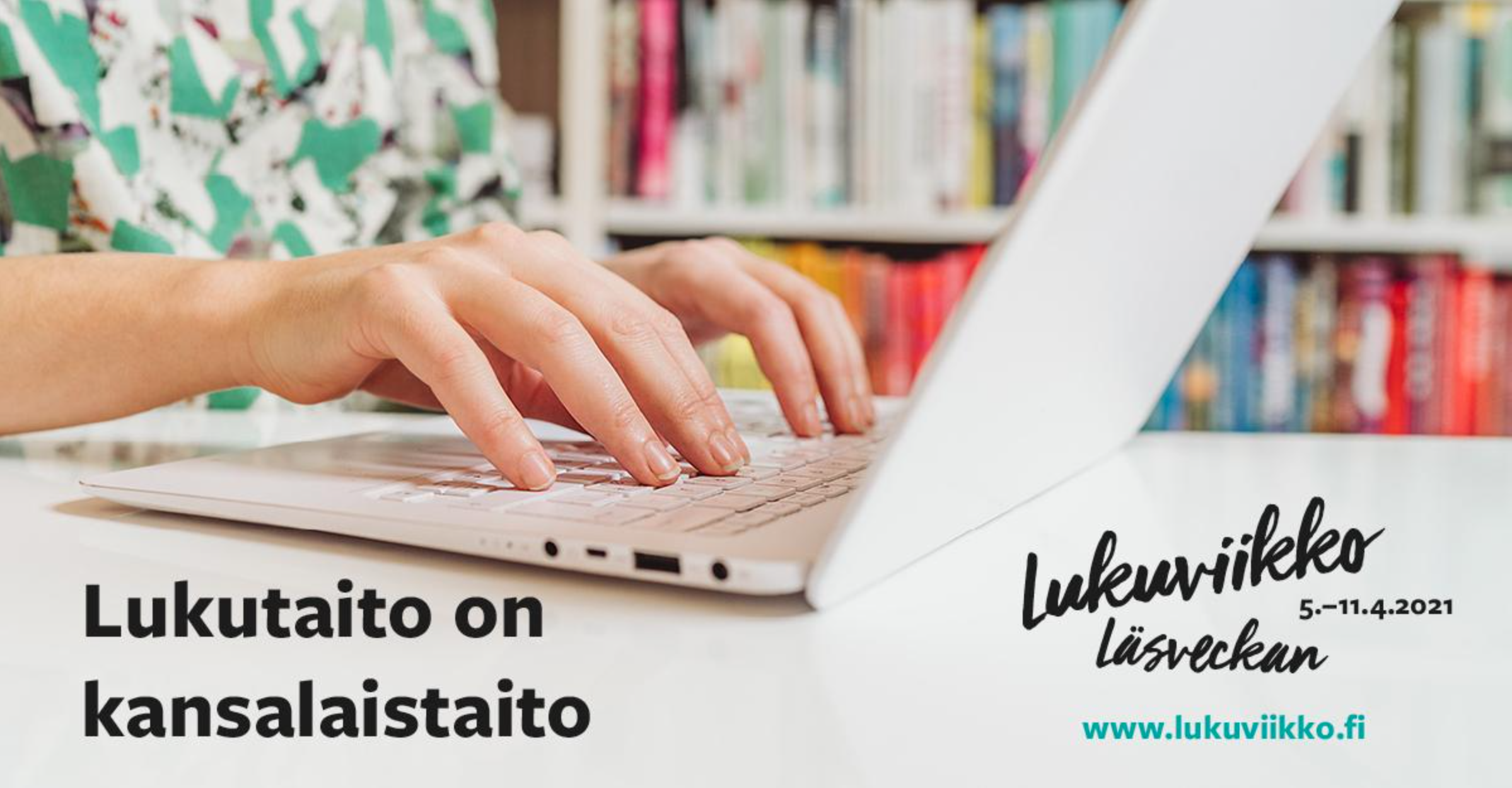 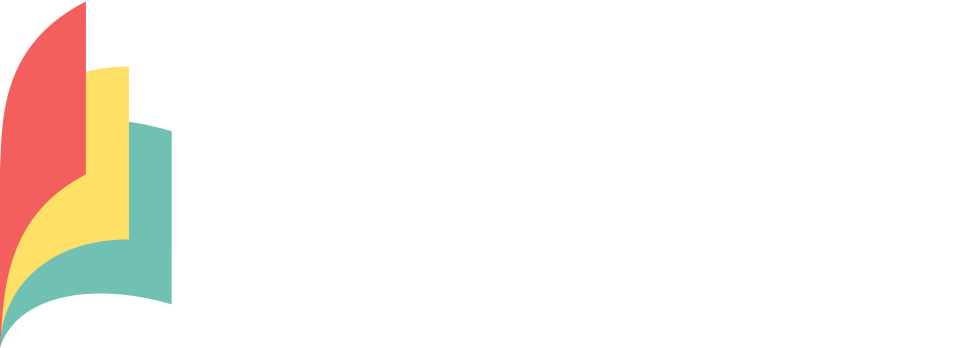 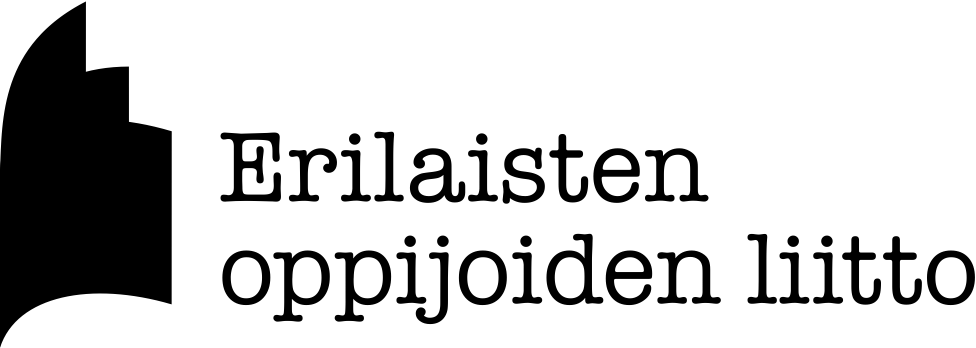 Lukuviikko
Lukutaito on kansalaistaito, joka mahdollistaa osallistumisen täysivaltaisena jäsenenä yhteiskunnan toimintaan. 
Suomalaisista aikuisista 11 %:lla ja nuorista 13,5 %:lla on kuitenkin heikko lukutaito. 
Toiminnallinen lukutaidottomuus vaikeuttaa arkisia tilanteita sekä yhteiskunnassa ja työelämässä pärjäämistä.
Yhteiskunta myös vaatii meiltä yhä monimuotoisempaa lukutaitoa. 
Kohtaamme päivittäin yhä suuremman ja pirstaleisemman määrän erilaisia tekstejä. 
Monilukutaito eli erilaisten tekstityyppien sekä sanallisen, visuaalisen ja auditiivisen materiaalin analysointi ja tuottaminen eri välineiden avulla on välttämätön taito nyky-yhteiskunnassa. 
Myös sujuva kirjoitustaito edellyttää hyvää lukutaitoa. 
Sekä lukemisen että kirjoittamisen tavat ovat uusissa mediaympäristöissä muuttuneet, samalla kun niiden merkitys tulevaisuuden taitona lisääntyy.
Lukemisesta ja sen merkityksestä tuleekin puhua ja kaikille tasa-arvoisen lukutaidon eteen tehdä töitä.
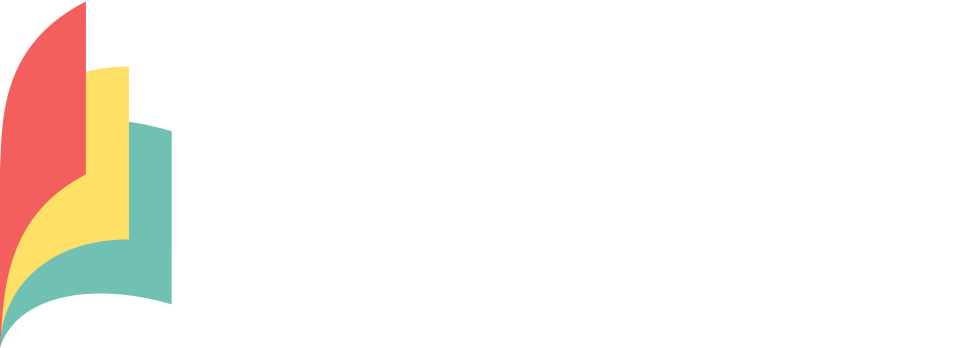 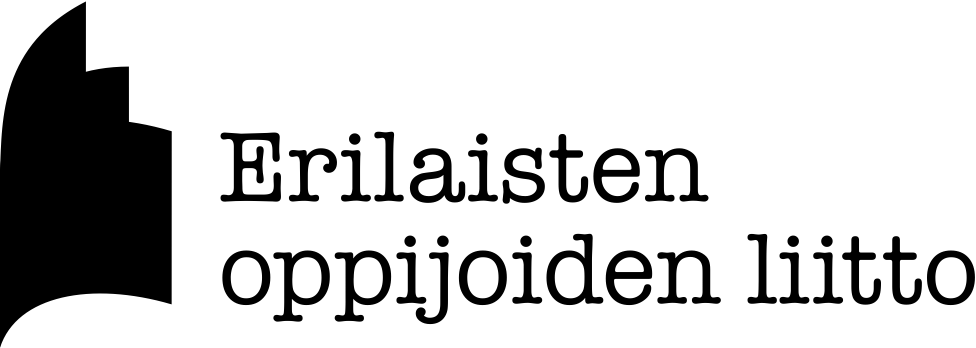 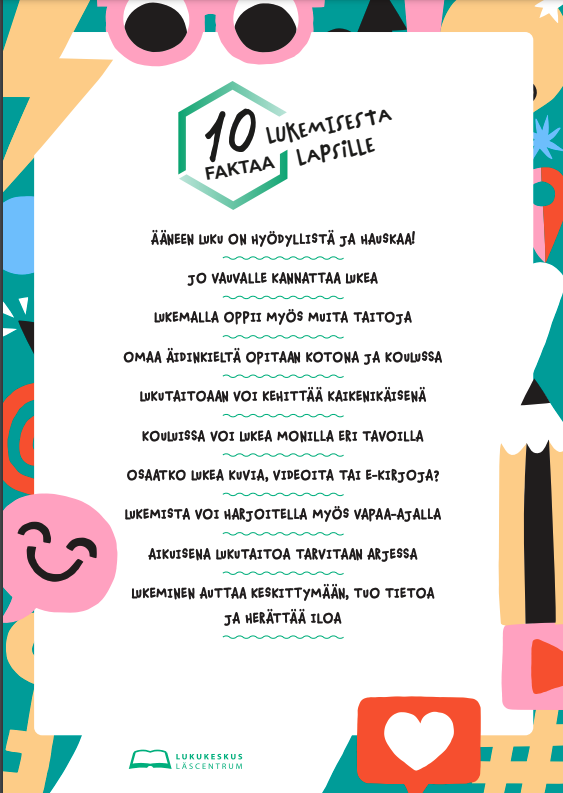 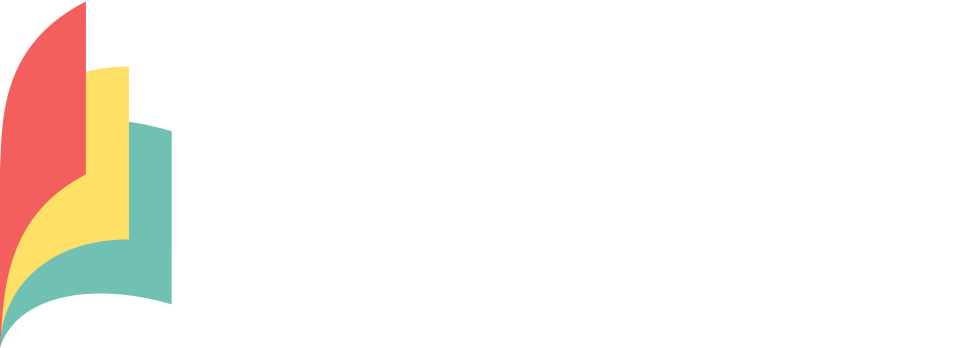 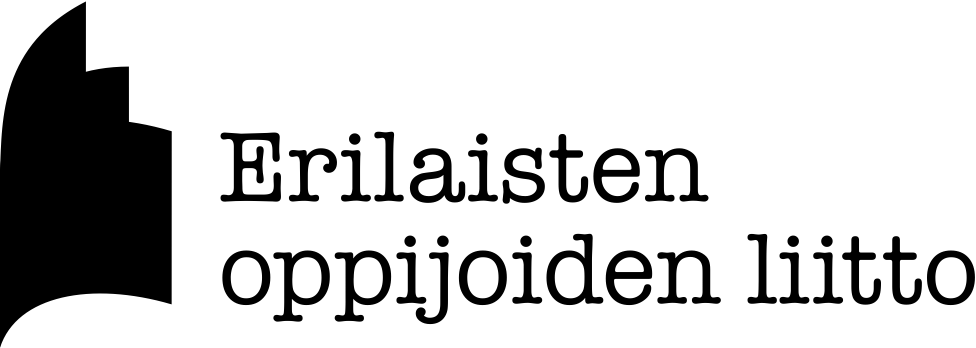 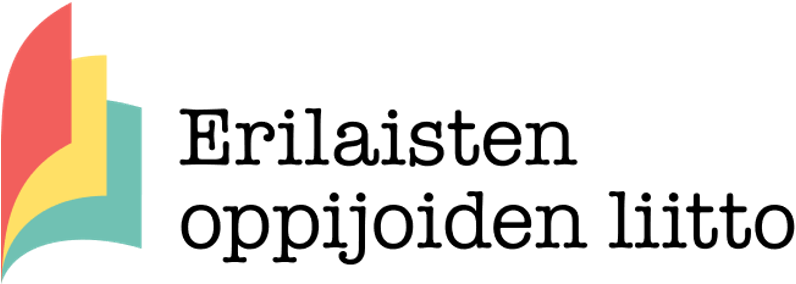 Valtakunnallinen järjestö
Erilaisille oppijoille, vanhemmille, ammattilaisille
Tukea, neuvontaa, ohjausta, vertaistukea, tiedotusta, koulutusta, tapahtumia, vaikuttamista, edunvalvontaa, kehittämishankkeita
16 jäsenyhdistystä eri puolella maata
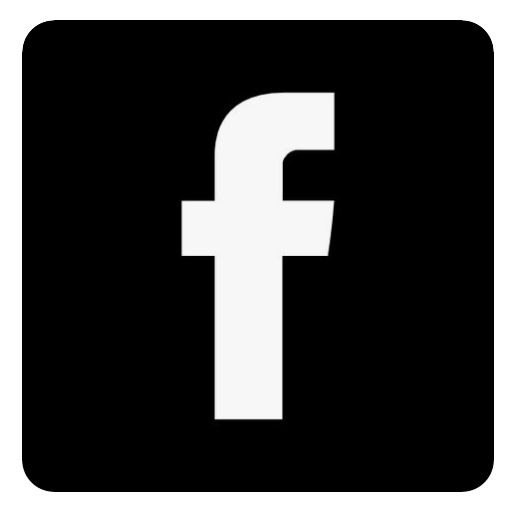 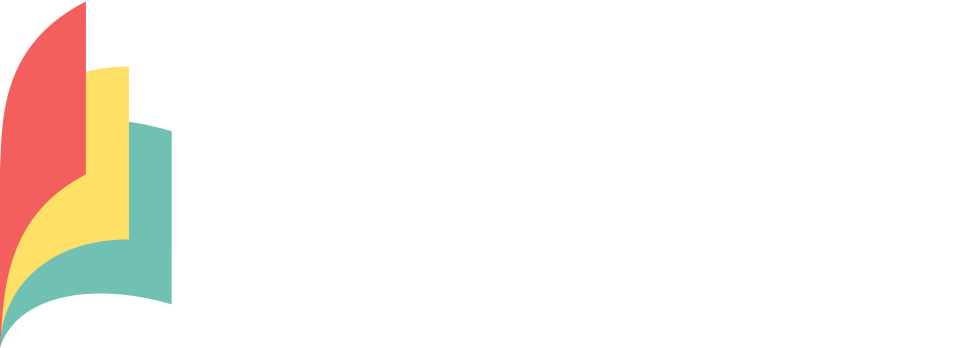 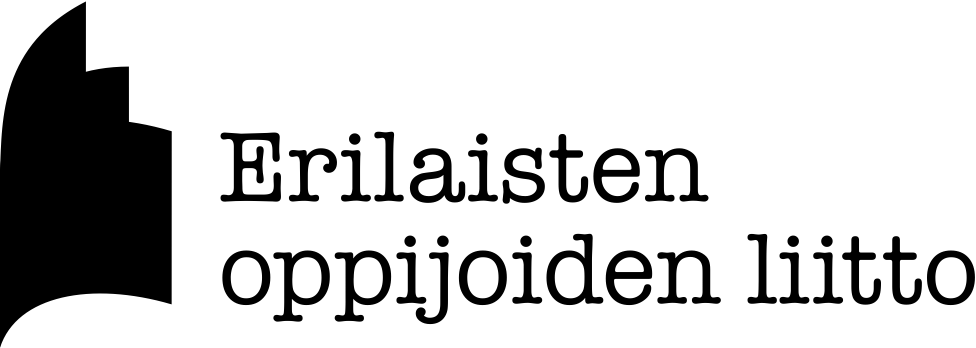 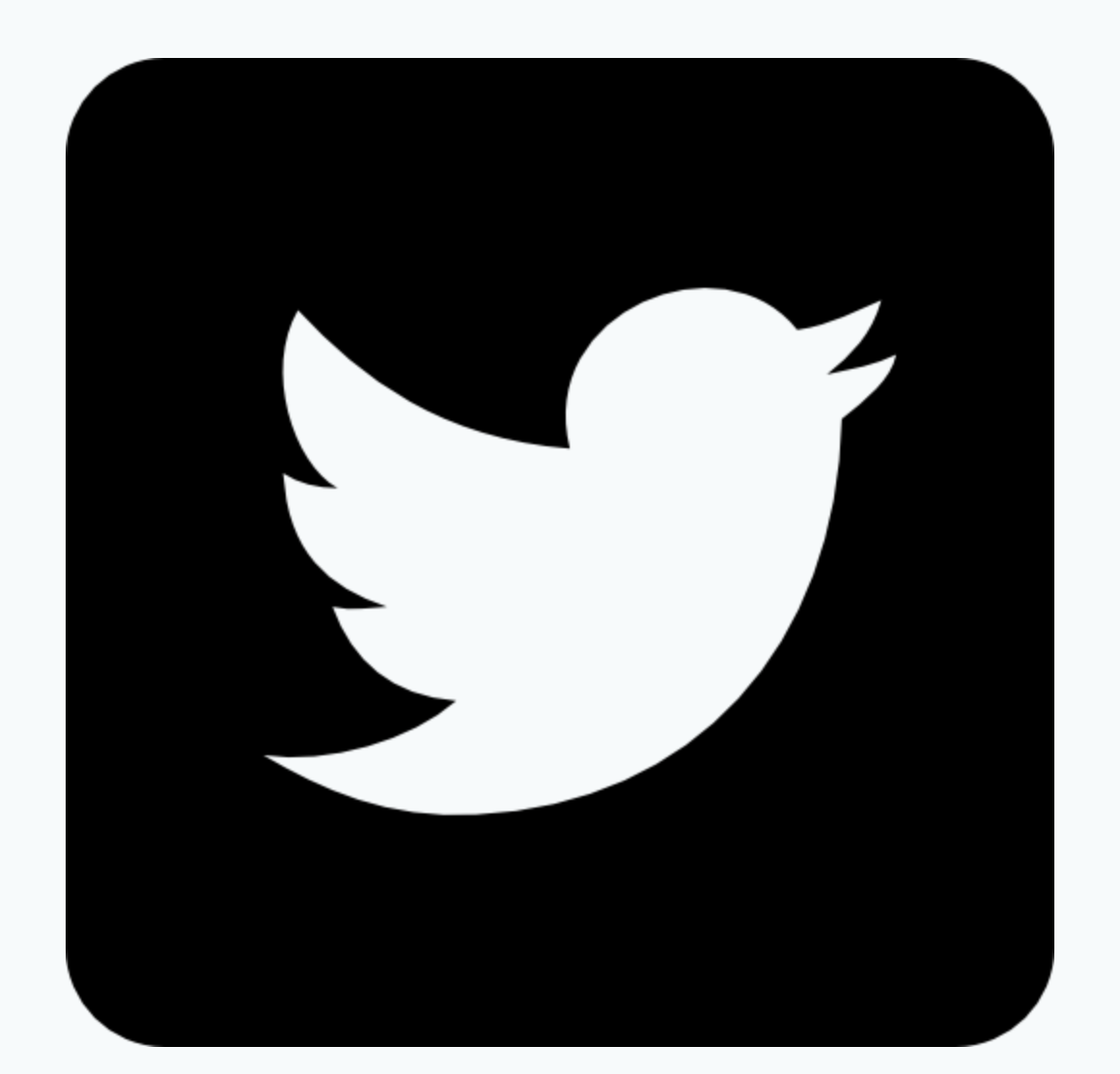 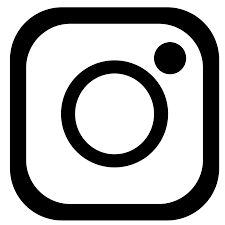 www.eoliitto.fi
OPPIMISVAIKEUS
Oppimisvaikeuksia esiintyy n. 20%:lla suomalaisista. 
lukivaikeus n. 5-10%:lla 

Vaikeudet ovat suuria henkilön lahjakkuuteen ja koulutustasoon nähden eikä niiden taustalla ole muita sairauksia. 

Vaikeudet eivät selity koulutuksen/harjaantumattomuuden puutteella.

Kehityksellisiä oppimisvaikeuksia 
Lukivaikeus
Matematiikan vaikeus
Myös muista kehityksellisistä vaikeuksista saatetaan käyttää termiä oppimisvaikeus. 
Kehityksellinen kielihäiriö
Hahmottamisen vaikeudet
Motoriset vaikeudet
Tarkkaavuuden vaikeudet
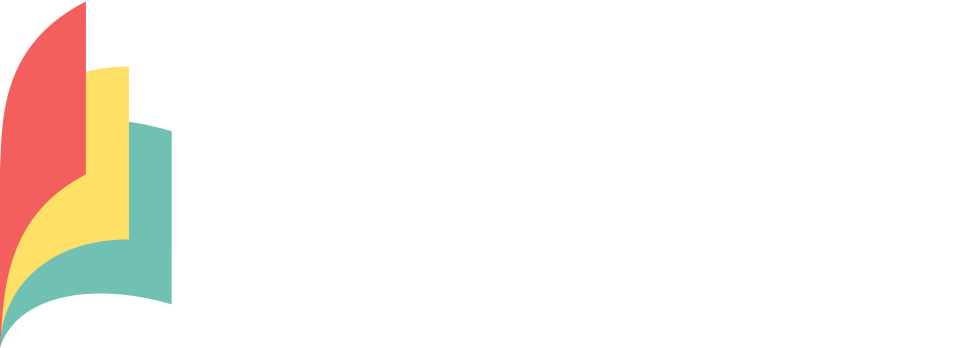 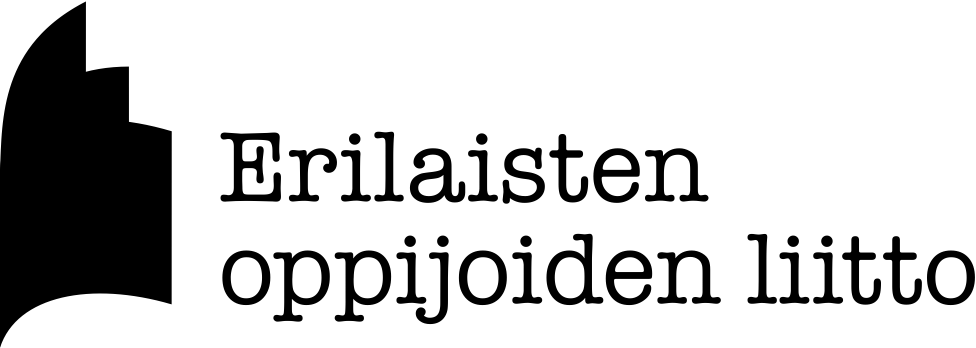 OPPIMISVAIKEUS
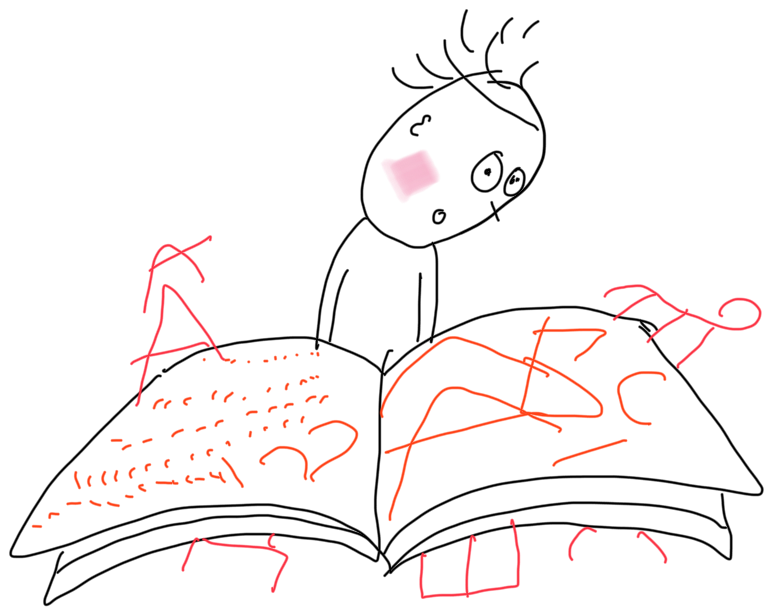 Oppimisvaikeus voi olla kapea-alainen, jolloin se koskettaa vain yhtä oppimisen aluetta. 

Voi myös esiintyä monenlaisia oppimisen erityisvaikeuksia samanaikaisesti. 

Oppimisvaikeudet ovat perinnöllisiä, eivätkä liity henkilön muuhun lahjakkuuteen millään tavalla. 

Vaikeudet näkyvät eri tavoin eri elämänvaiheissa.
OPPIMISVAIKEUS
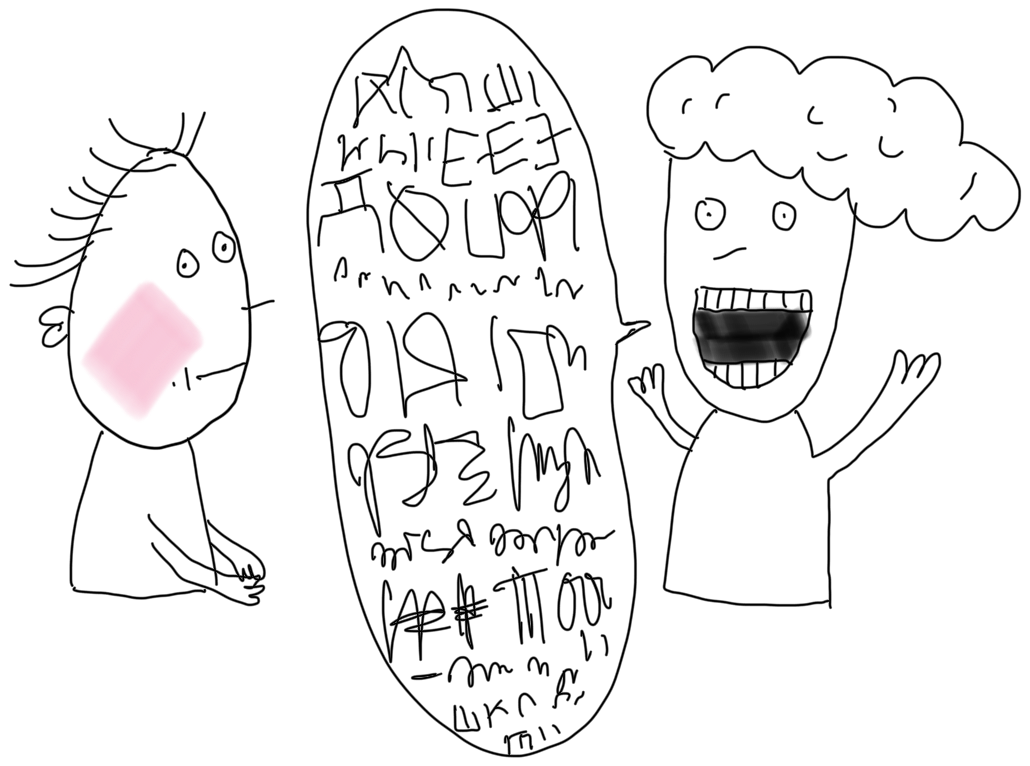 Haastavaa tunnistamisessa ovat varsinkin päällekkäiset vaikeudet.  

Oppimisvaikeudet myös näyttäytyvät hyvin eri tavoin eri ihmisillä. 

On henkilöitä, jotka selviävät arjesta ilman erityistä tukea. 

Erilaisten hankaluuksien taustalla voi olla (tunnistamaton) oppimisvaikeus..
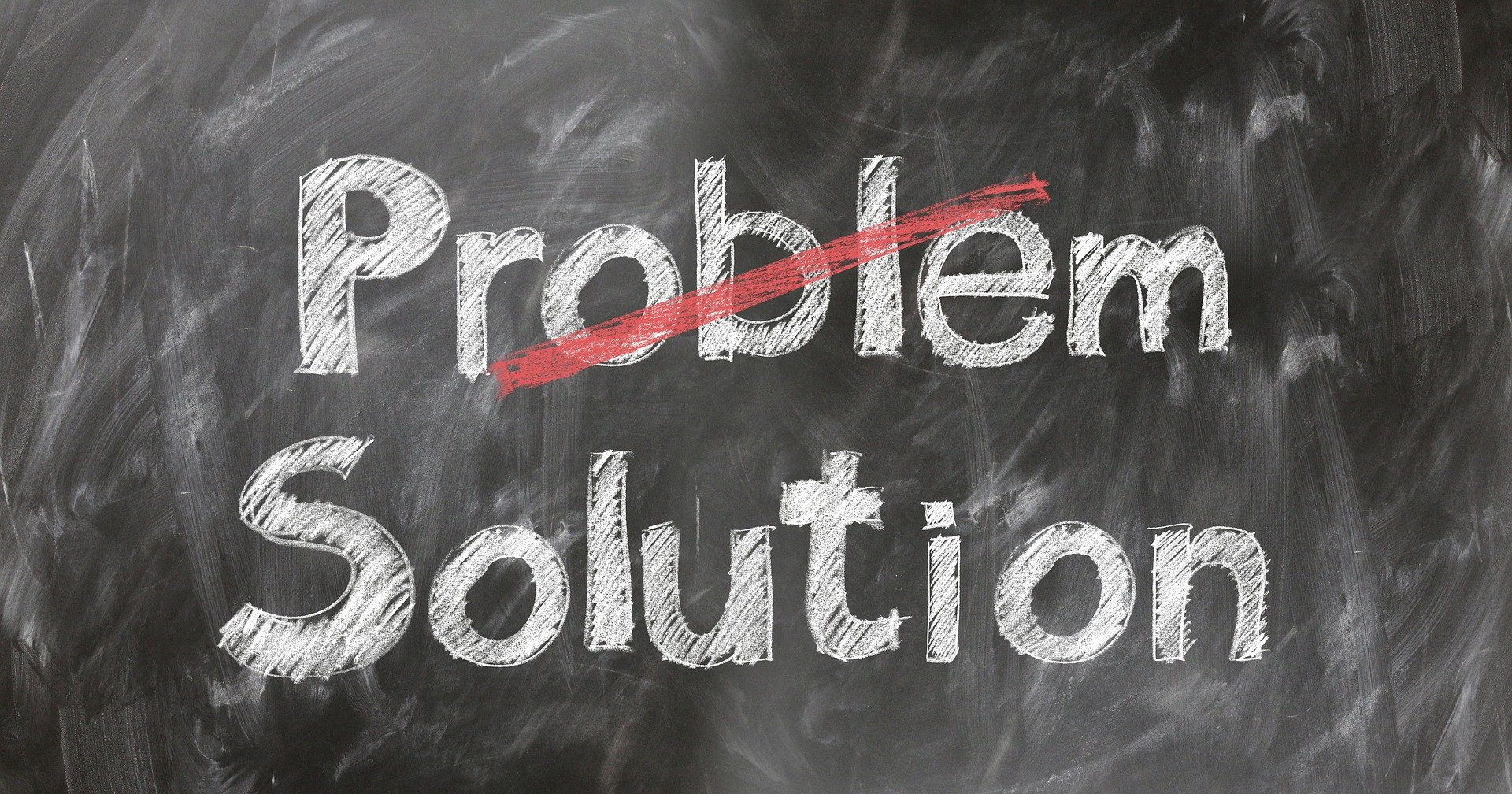 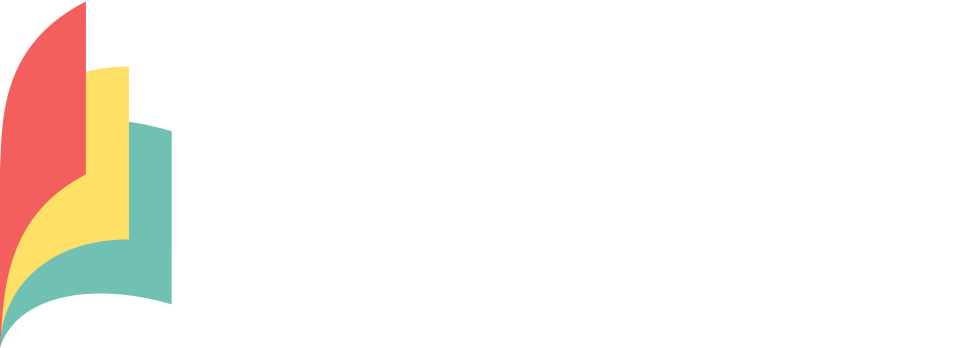 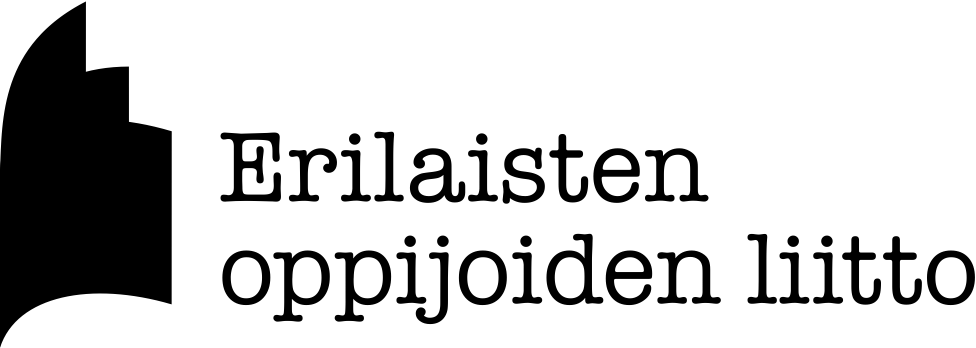 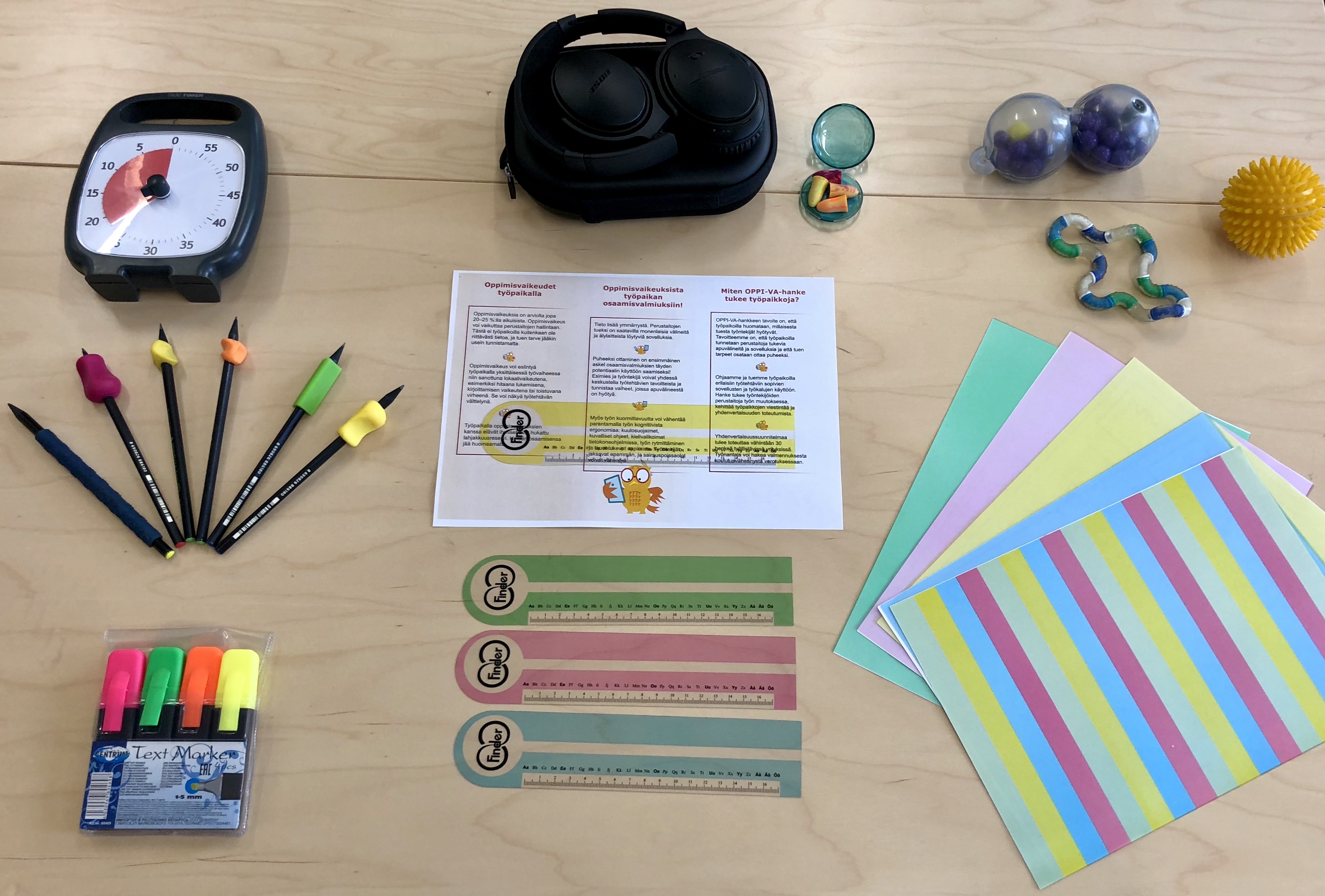 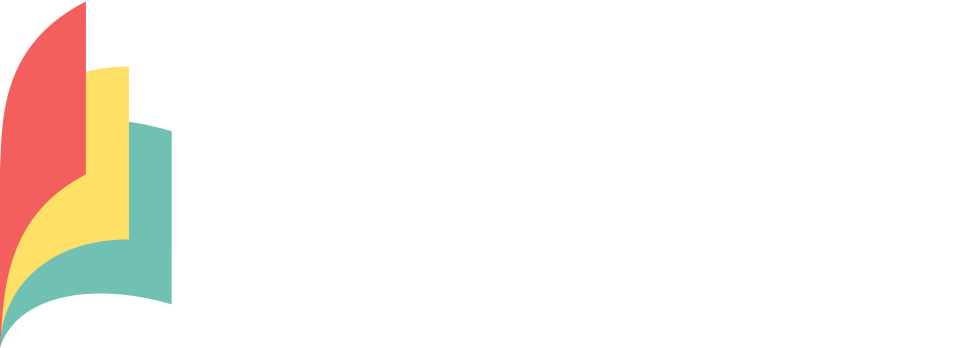 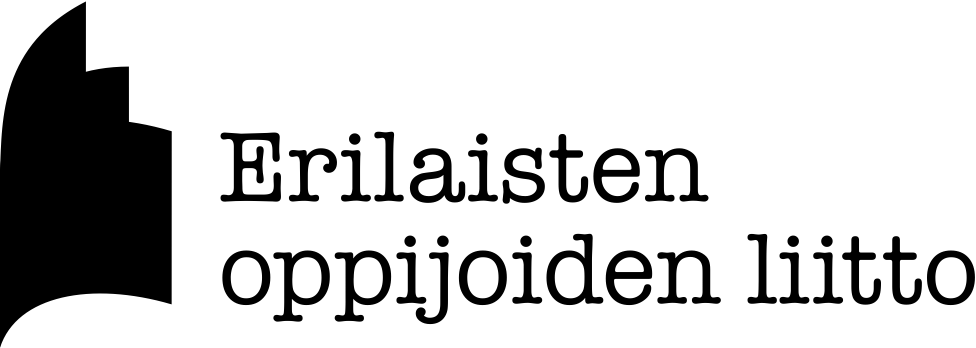 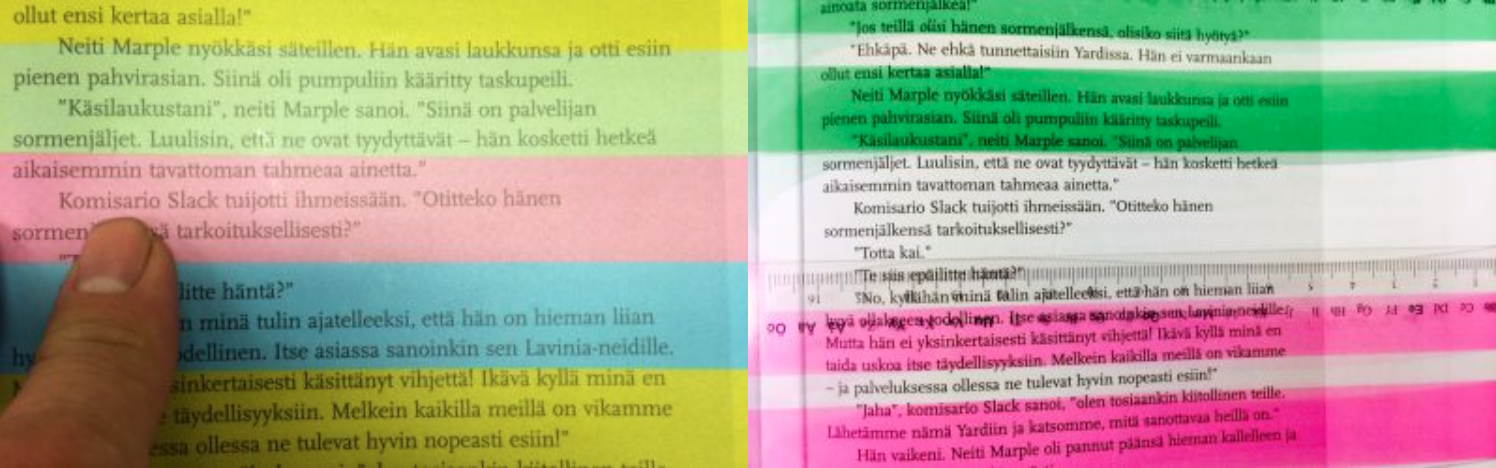 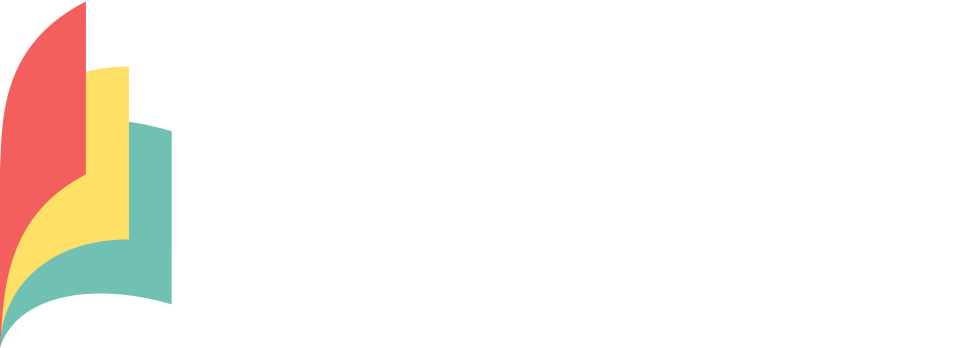 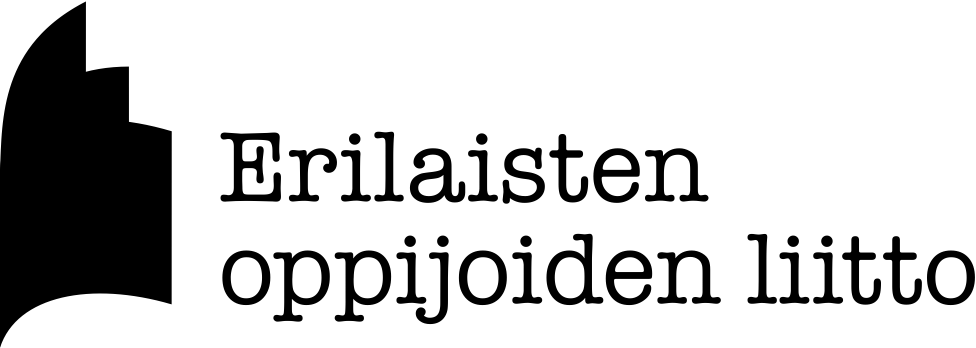 Lukemisen apuvälineet
Lukiviivaimia 2€/kpl
Lukikalvoja 4€/kpl
Tilaukset info@eoliitto.fi
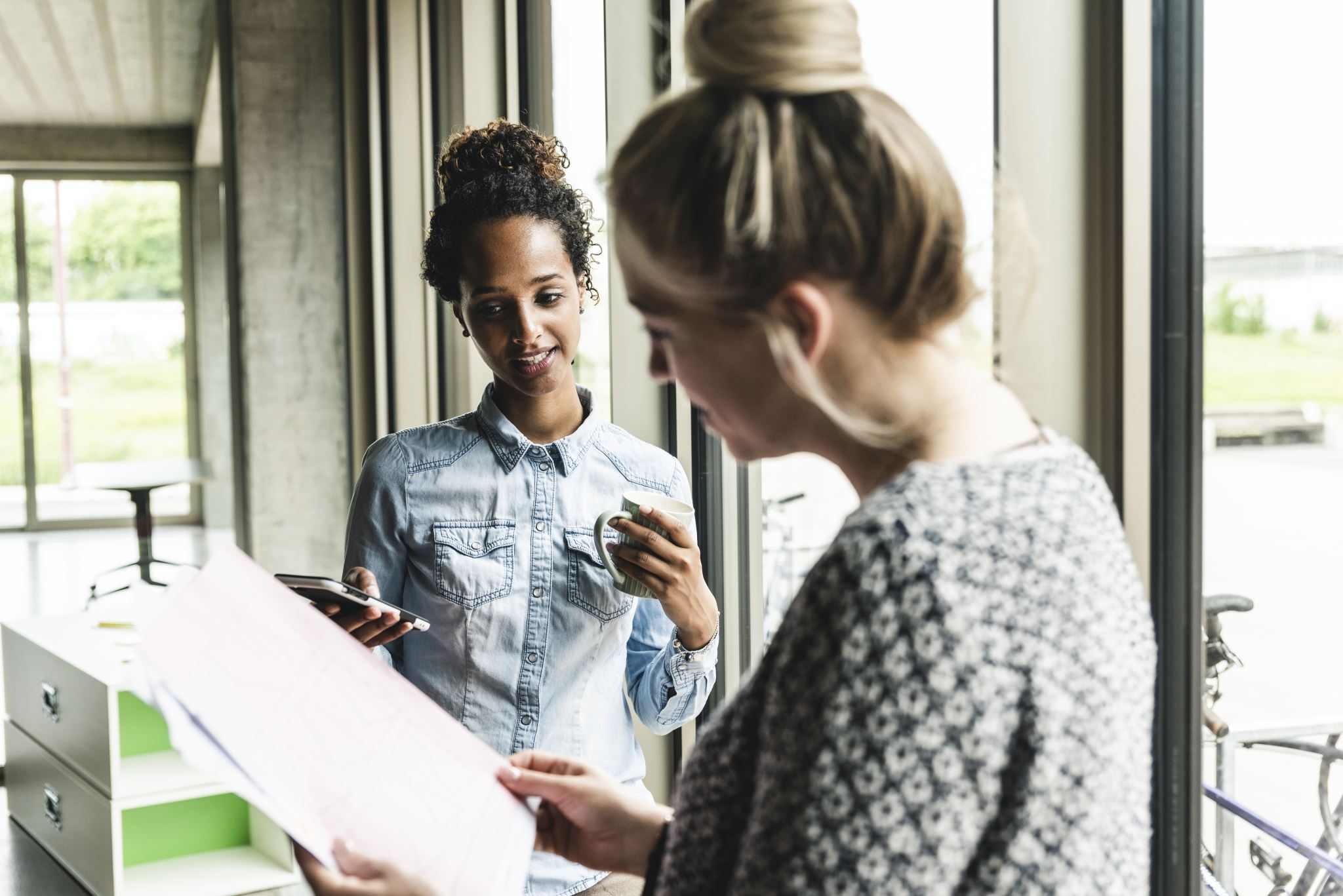 Mobiilisovelluksetlukemisen tukena
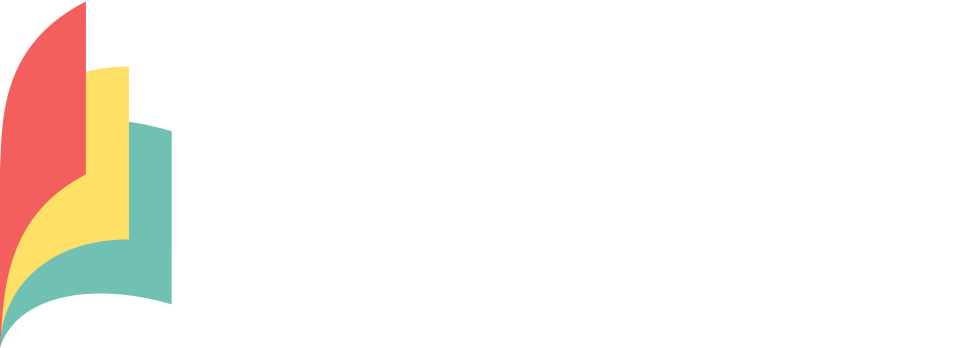 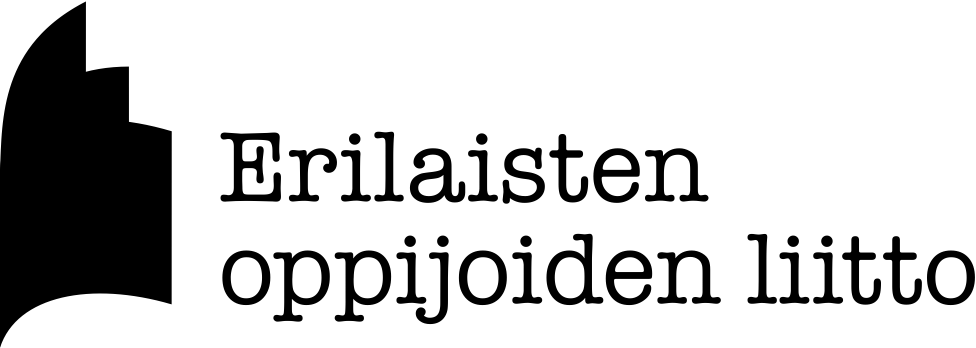 Niilo Mäki Instituutti: Ekapeli Alku
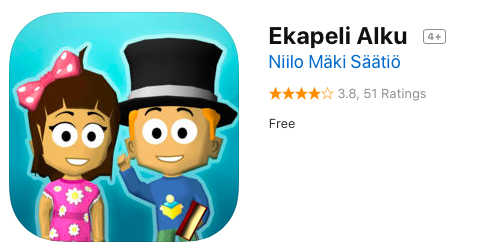 Esikouluikäisille, ykkösluokkalaisille, ja muille lukemisen harjoitusta kaipaaville. 
Pelissä harjoitellaan kirjainten, tavujen ja sanojen lukemista. 
Pelikentistä saa palkinnoksi kolikoita, joilla voi ostaa pelihahmolleen tavaroita tai peliä helpottavia kortteja.
Maksuton
iOS, Android, Win

Lisätietoja: Lukimat
Niilo Mäki Instituutti: Ekapeli maahanmuuttaja
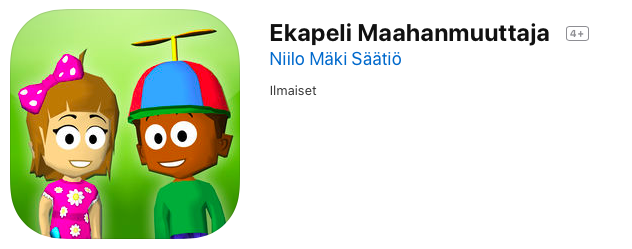 Erityisesti maahanmuuttajalasten suomen kielen perustaitojen harjoitteluun. 
Sisällöt mukautetaan pelaajakohtaisesti kielen mukaan ja niissä korostuvat sen kielisille lapsille suomen kielessä tyypillisesti vaikeat äänteet, äänteiden kestoerot ja sanojen lukemisen vaiheessa myös vokaaliyhdistelmät.
Pelin mukana on sisällöt seuraaville kielille:
venäjä
englanti
arabia
kurdi
kiina
somali
viro


Lisätietoja: Lukimat
Yle.fi:Pikku Kakkosen Eskari
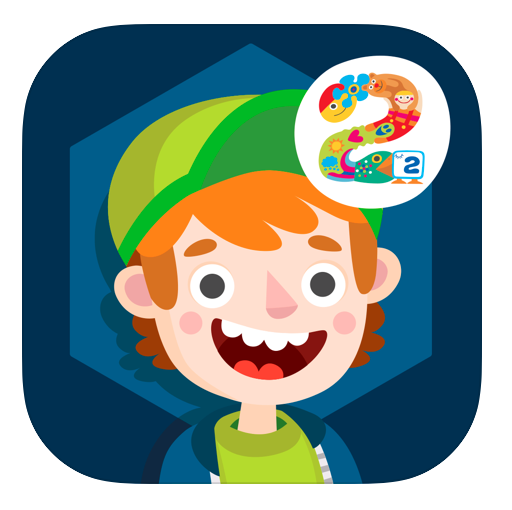 Lukivalmiuksiin liittyvässä kokonaisuudessa leikitään kirjaimilla, tavuilla ja sanoilla. 
Harjoitellaan kirjaintuntemusta, sanojen alkuäänteiden ja -tavujen tunnistamista sekä kootaan kirjaimista ja tavuista merkityksellisiä sanoja.
Tehty yhteistyössä Niilo Mäki Instituutin kanssa
Maksuton
iOS ja Android
Lisätietoja: Yle.fi
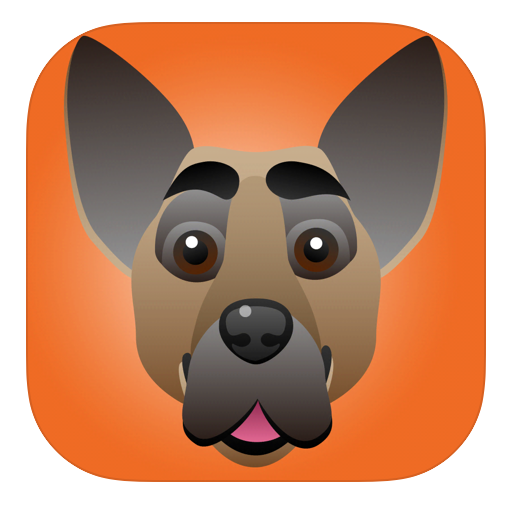 Outloud: Luppakorva
Joskus on helpompaa lukea  koiralle.  
Digitaalinen lukukoira ei arvostele, korjaa tai naura virheille.
Maksuton iOS/Android sovellus
Suomaisen Outloud-yrityksen kehittämä. 

Lisätietoja: Outloud
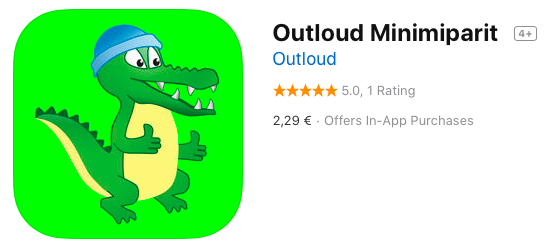 Outloud: Minimiparit
Sanapareja, jotka eroavat toisistaan vain yhden äänteen kohdalla. 
Tukee lapsen fonologisen tietoisuuden kehittymistä.
Sovelluksessa harjoittellaan tarkkaa kuuntelemista leikin muodossa keräämällä krokotiilille kolikoita, joilla krokotiili saa kaupasta uusia vaatteita. 
Kaupasta voit ostaa lisää harjoituksia ja minimipareja. 
Maksullinen iOS-sovellus (2,29€, tarjoaa lisäostoja)

Lisätietoja: Outloud
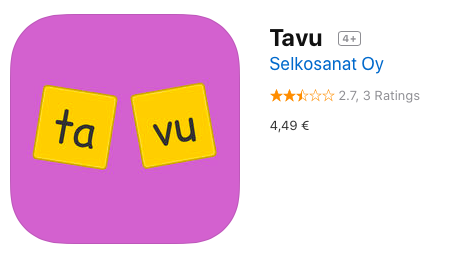 Selkosanat: Tavu-sovellus
Kehitetty auttamaan niitä lapsia, joille tavutasoisen lukemisen automaatistuminen tuottaa pulmia. 
Sovelluksesta hyötyvät kaikki alkavat lukijat, sillä se nopeuttaa ja varmentaa tavutasoista koodausta. 
Tekijänä suomalainen puheterapeutti ja erityisopettaja
Maksullinen iOS-sovellus 4,49€ iOS

Lisätietoja: Selkosanat
Muita sovelluksia
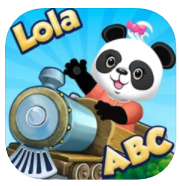 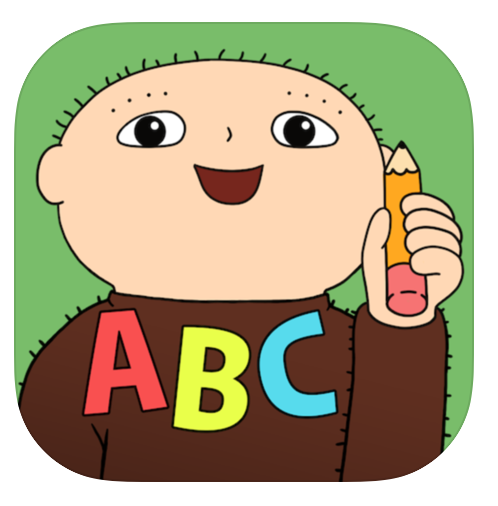 Gro Play: Leiki sanoilla Mikko Mallikas maksuton, tarjoaa lisäostoja. iOS ja Android

Lolan aakkosjuna maksullinen (5,49€) iOS ja Android 

Sanataituri maksullinen (5,49€) iOS 
Lisätietoja: Viihdevintiöt
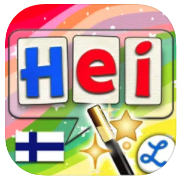 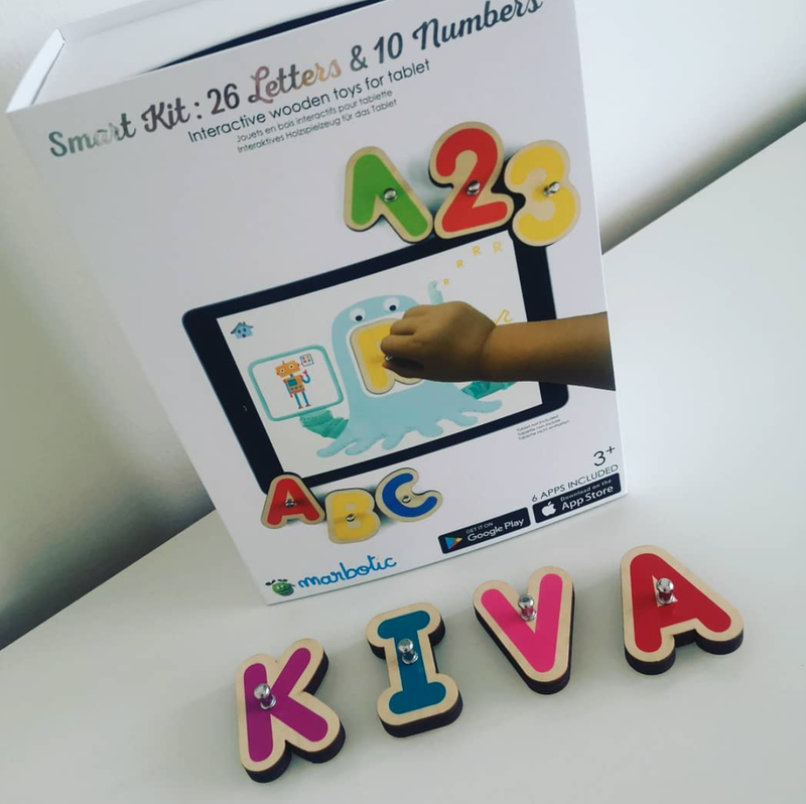 Marbotic: Kirjaimet
Kolme sovellusta, joissa kolme eri vaikeustasoa
Pelataan omilla puisilla kirjainmerkeillä
Kivan kokoiset, värikkäät muotopalat.
Paljon tekemistä, paljon toistoja
Suomenkielinen
Toimii iOs- (Apple) ja Android-laitteilla
Lisätietoa: Marbotic
Marbotic kirjaimet –video 1
Marbotic kirjaimet –video 2
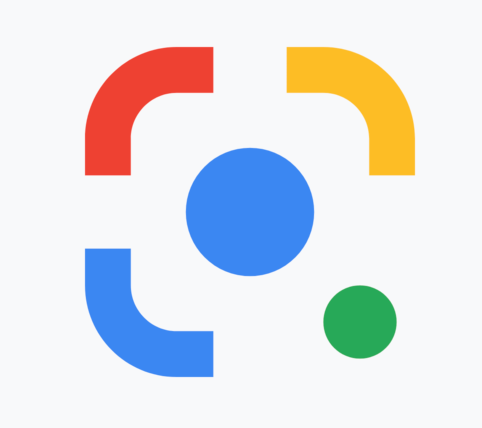 Google Lens
Android ja iOS
Ota kuva 
Kuuntele kuvassa näkyvä teksti
Käännä teksti
Tunnista kuva
Etsi paikkoja
Auttaa ratkaisemaan laskuja

Lisätietoja Google
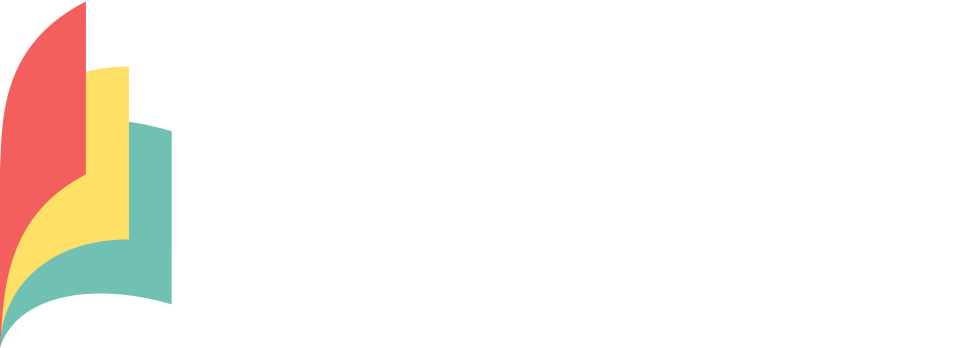 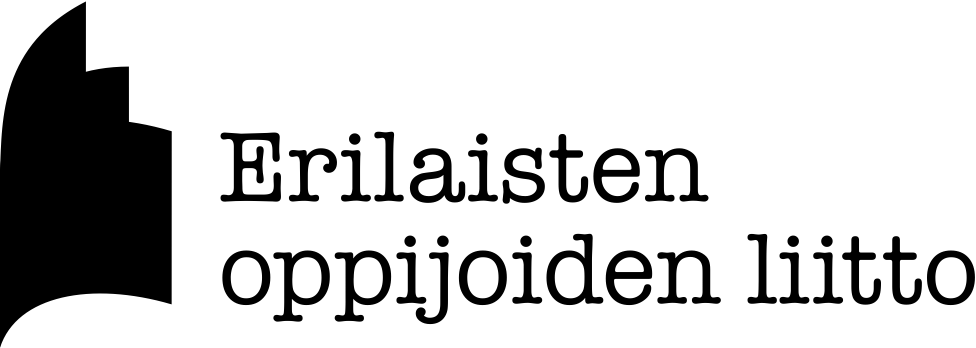 Microsoft:
 Office Lens
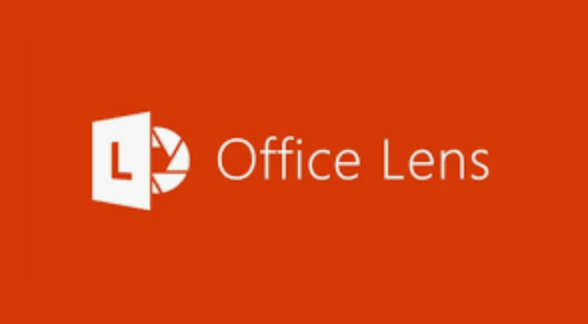 Skannaus -sovellus
Maksuton
iOS/Android
Ota kuva tekstistä
Muunna PDF-, Word- ja PowerPoint           
Tallenna kuva OneNote/OneDrive
Vie teksti Syventävä lukuohjelmaan
Kuuntele tai käännä teksti
Lisätietoa: Microsoft
Voice Dream Reader
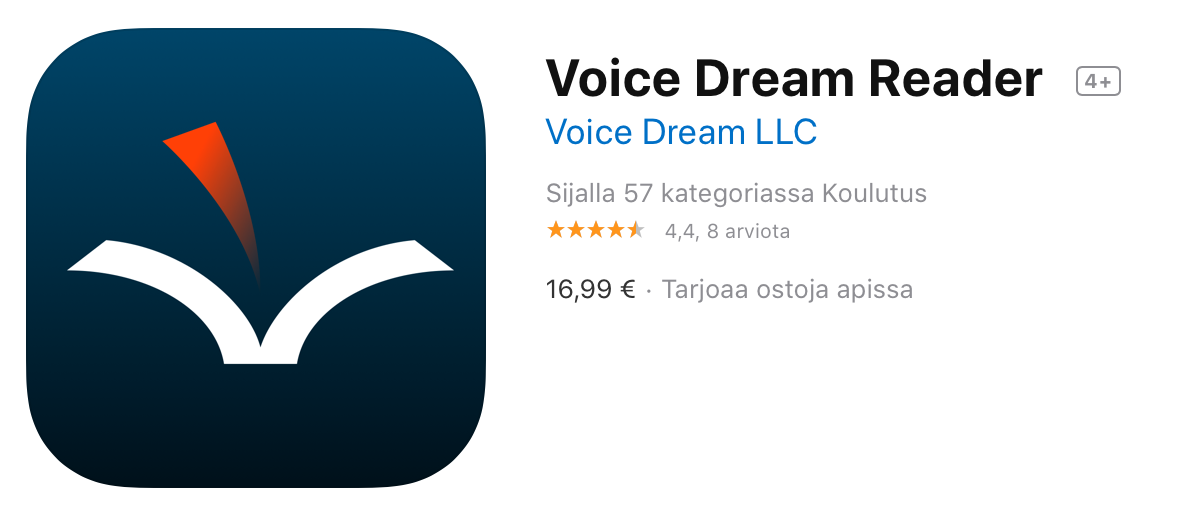 Tekstistä-puheeksi sovellus iOS
Voi tuoda ja kuunnella omia tekstejä
Suomen kielen tuki
Mahdollisuus muokata teksti-ikkunaa ja äänen nopeutta
Toimii useilla kielillä (27)
Maksullinen (21,99€ + lisäostot)
Lisätietoa: Voice Dream, Video
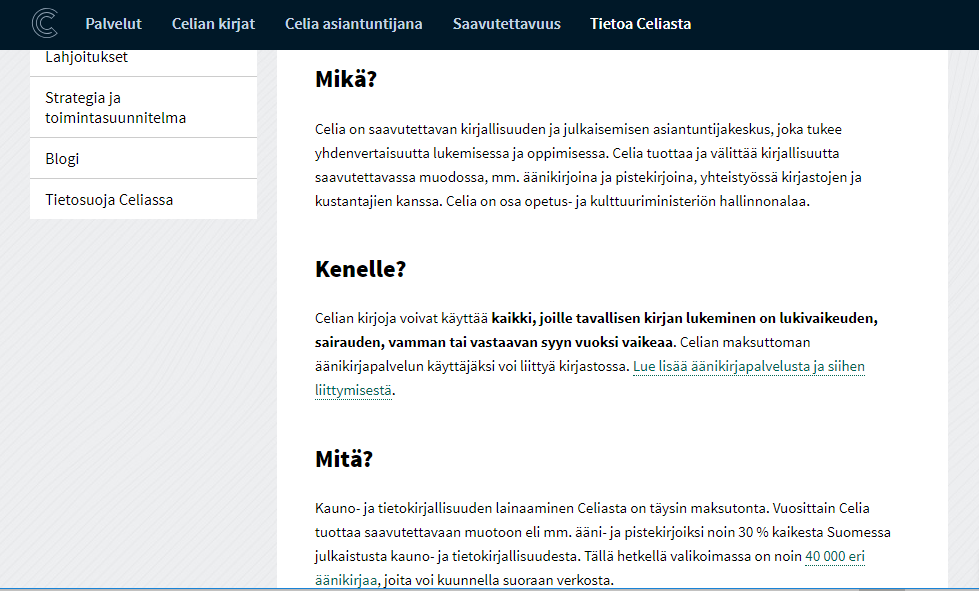 Celian äänikirjat
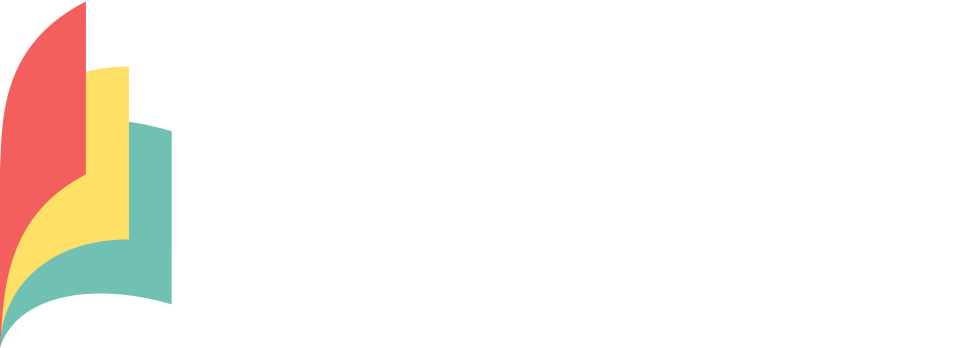 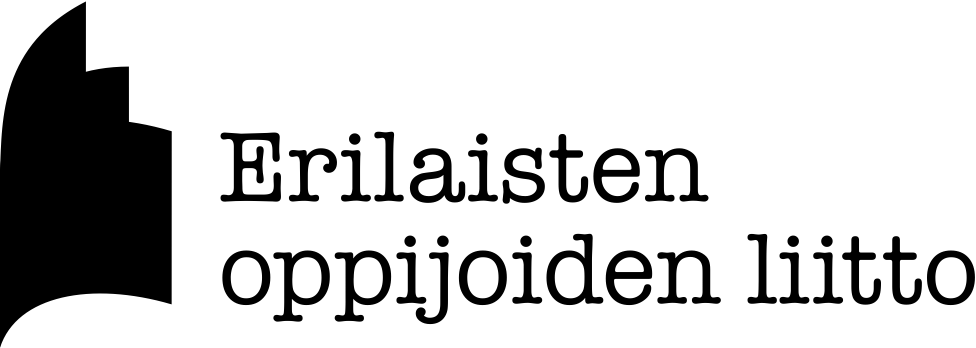 www.celia.fi
Kun tekstin lukeminen on vaikeaa esimerkiksi lukivaikeuden tai näön heikentymisen vuoksi.
	- Saat Celian äänikirjapalvelun käyttöösi kirjastosta.
	- Vuoden 2018 alusta alkaen erityisopettajat voivat rekisteröidä  	 	peruskoulun oppilaita Celian äänikirjapalveluun. 

Kirjoja voi kuunnella helposti tabletilla tai kännykällä Celian tarjoamalla maksuttomalla Pratsam Reader -sovelluksella. 

Kirjoja voi kuunnella myös esim. tietokoneella tai mp3-soittimella.

Rekisteröidy ensin Celiaan ja varaa Celinetista kirjat.
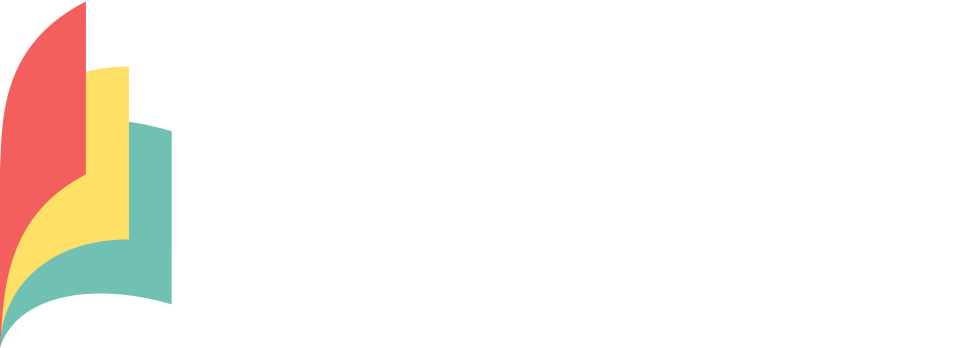 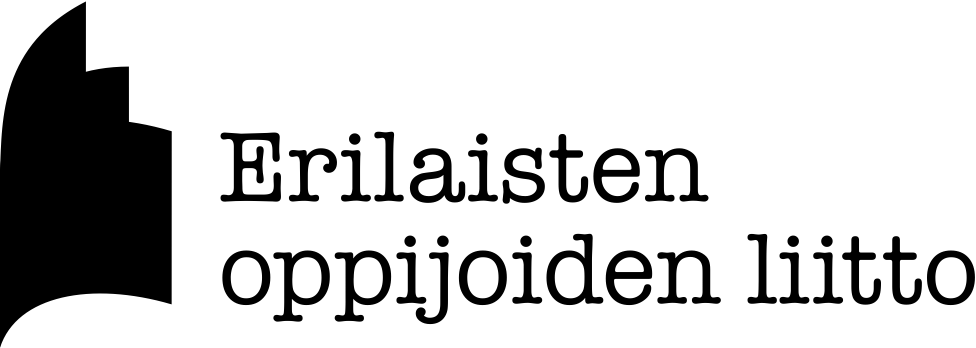 TAUKO
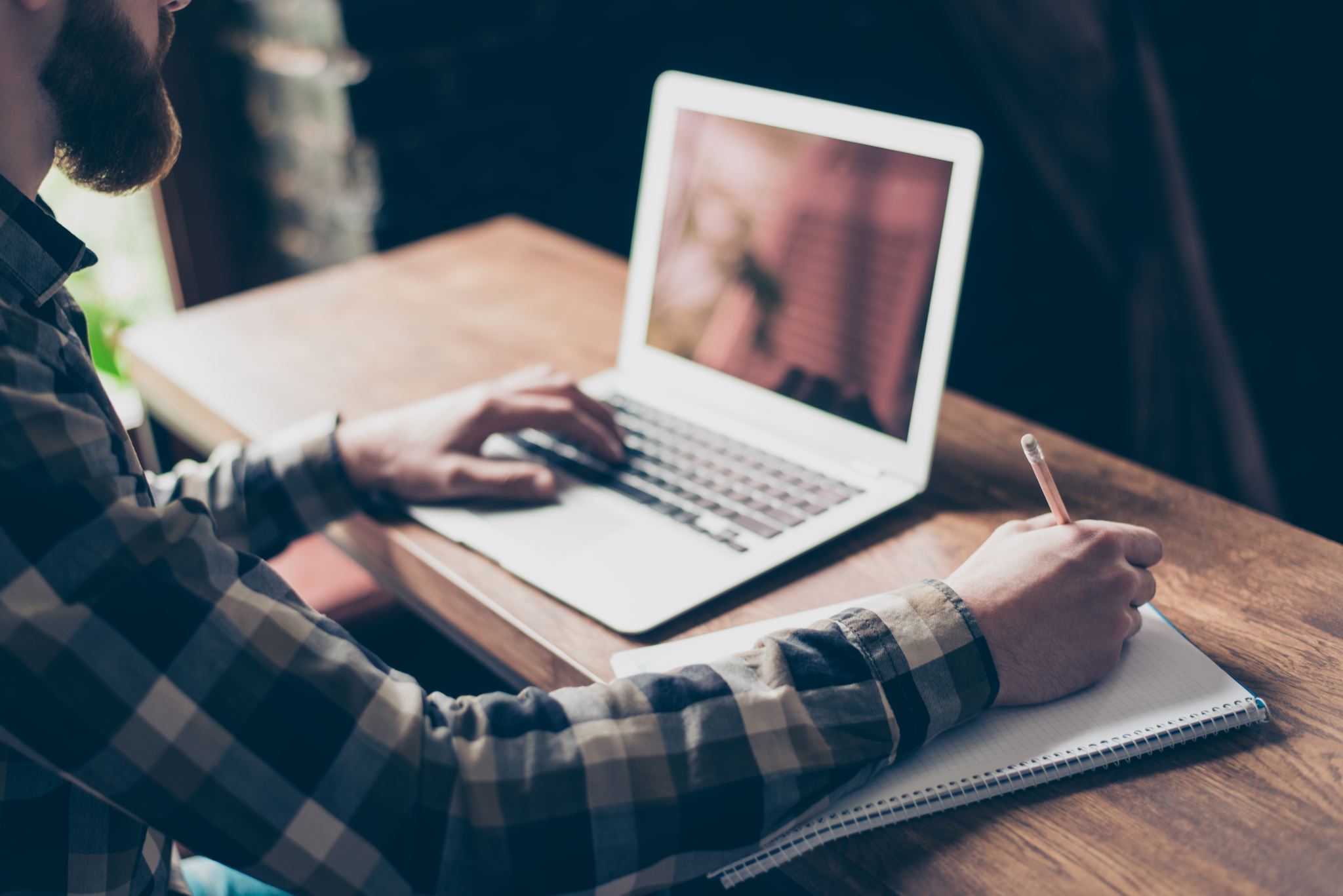 Ohjelmat tietokoneellalukemisen tukena
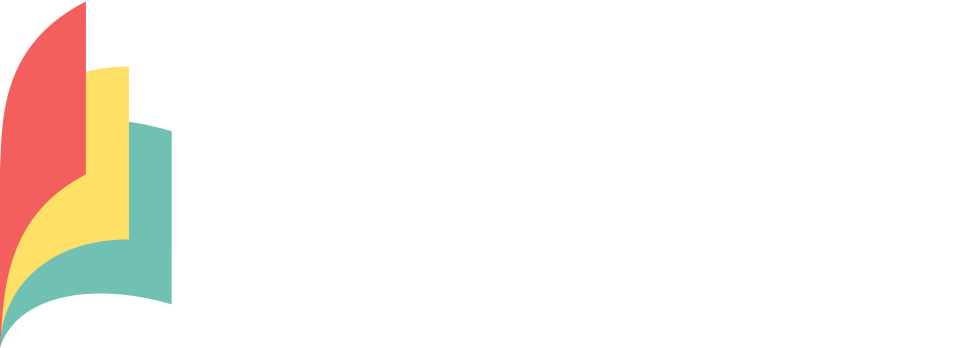 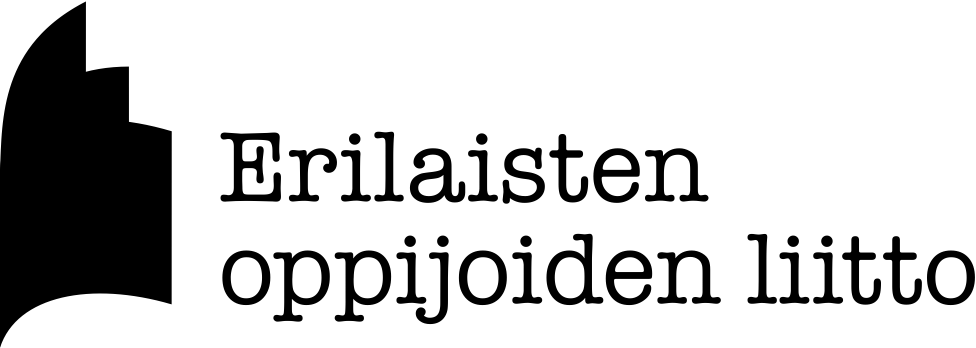 Fontin muokkaus (Työpöytäversio)
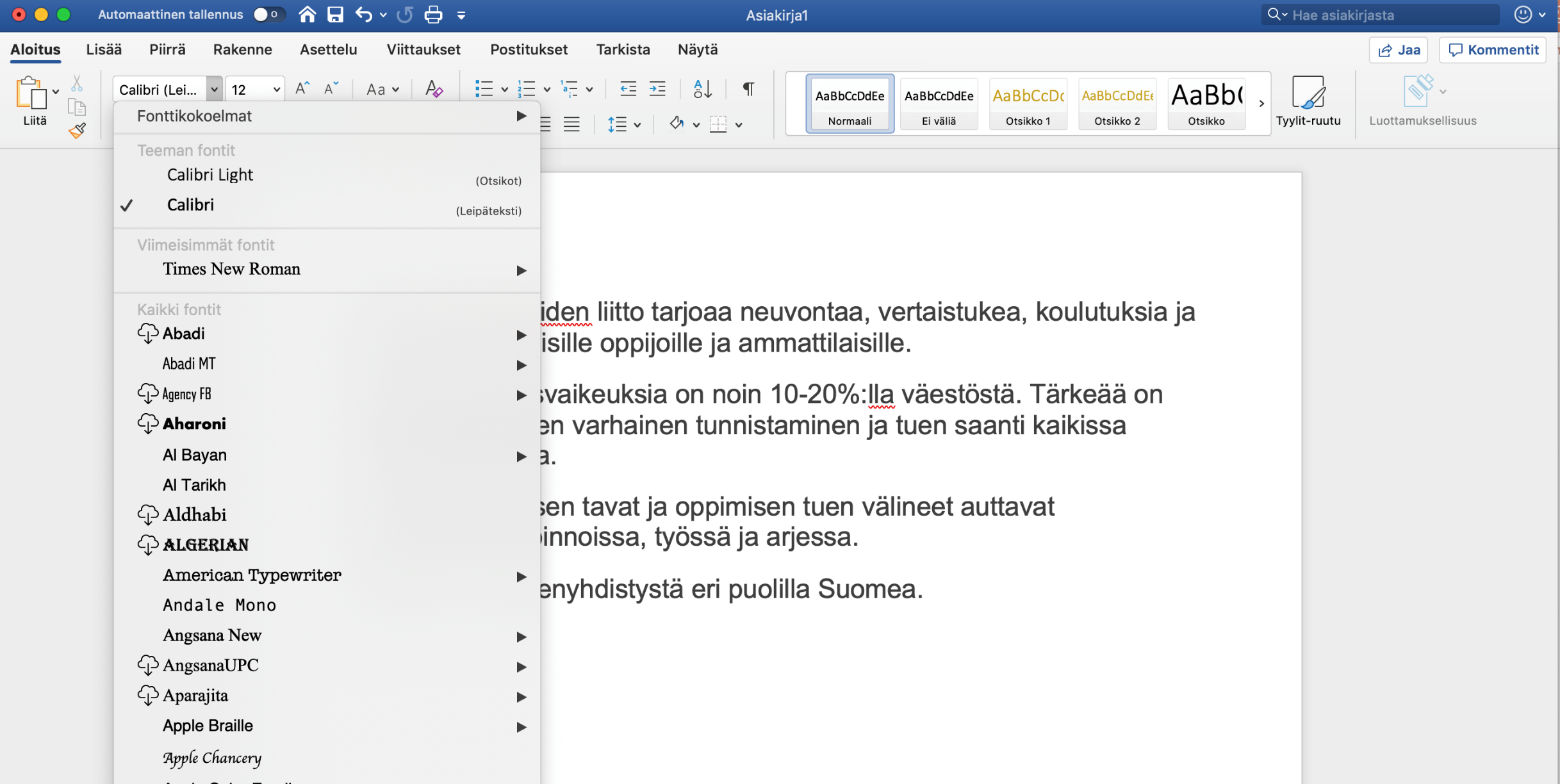 Kuvan lähde: Microsoft
Sivun taustaväri (Työpöytäversio)
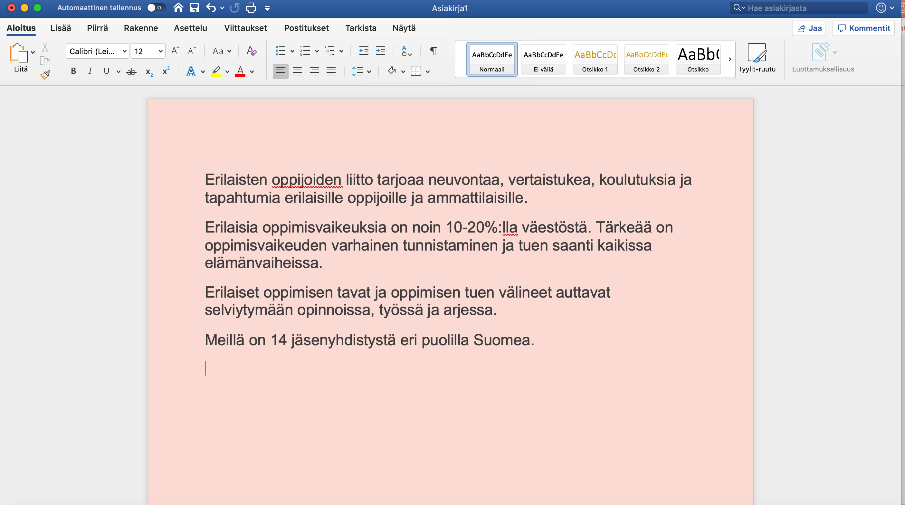 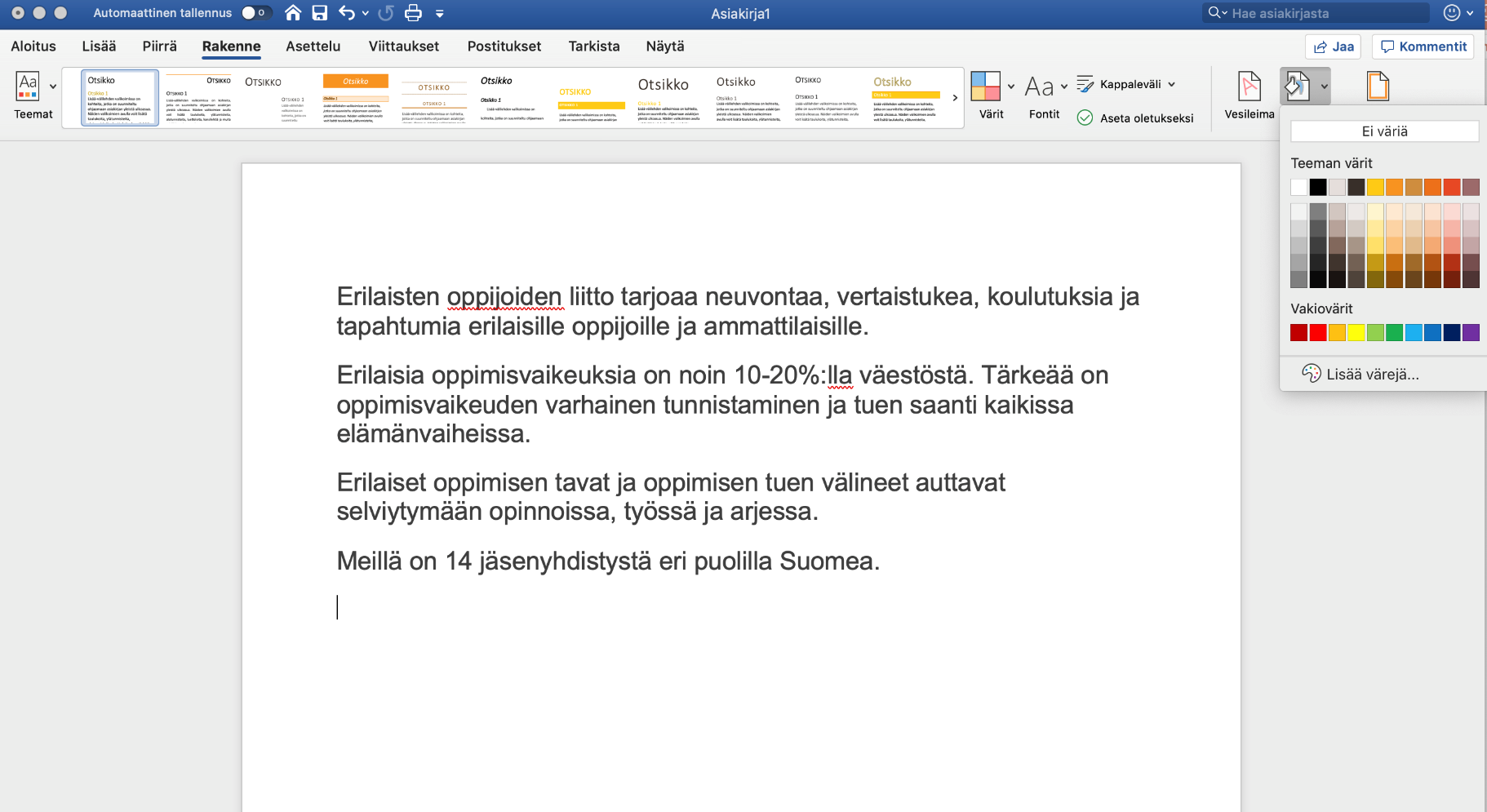 Kuvan lähde: Microsoft
Kieliasun tarkistus (Työpöytäversio)
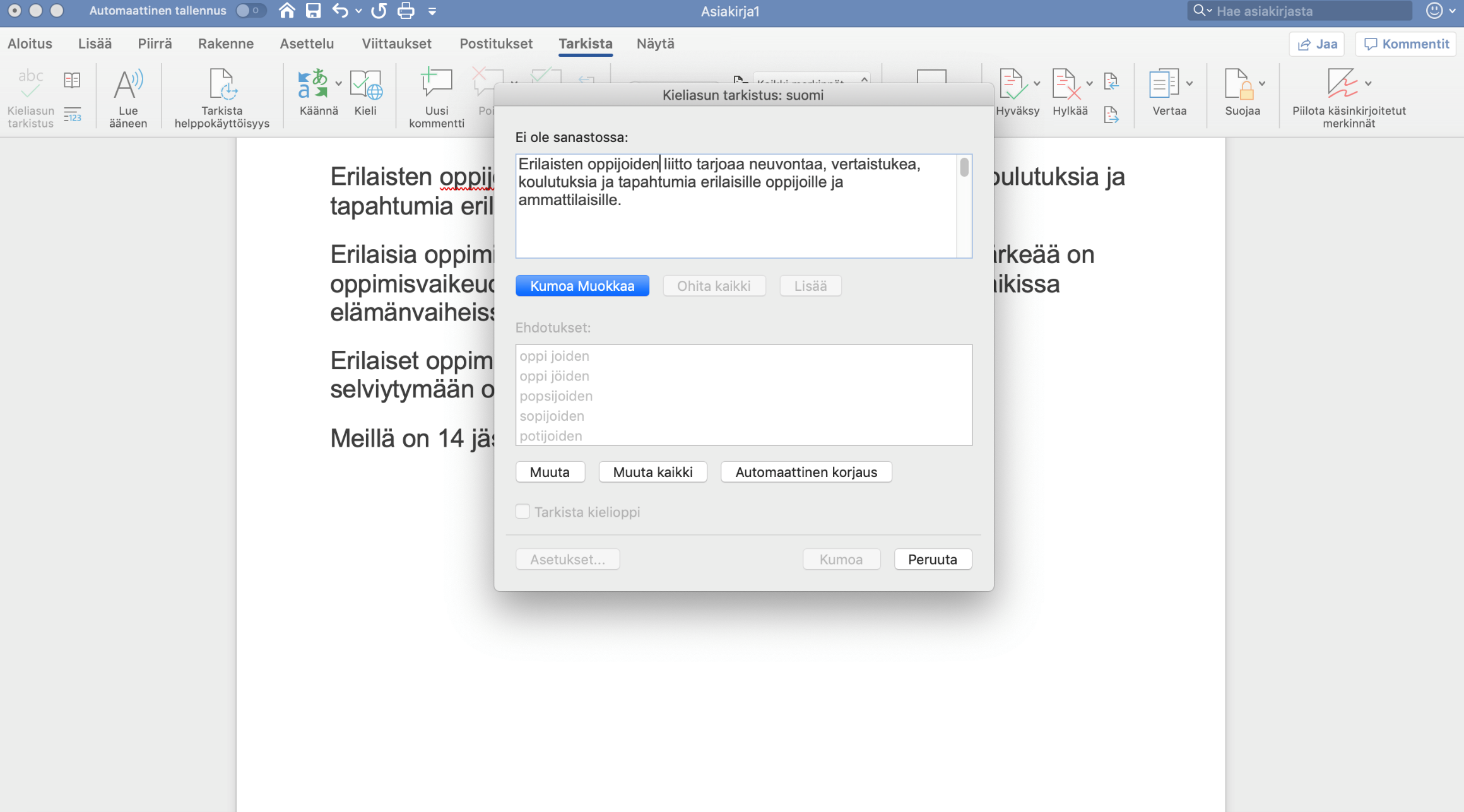 Lue ääneen (Työpöytäversio)
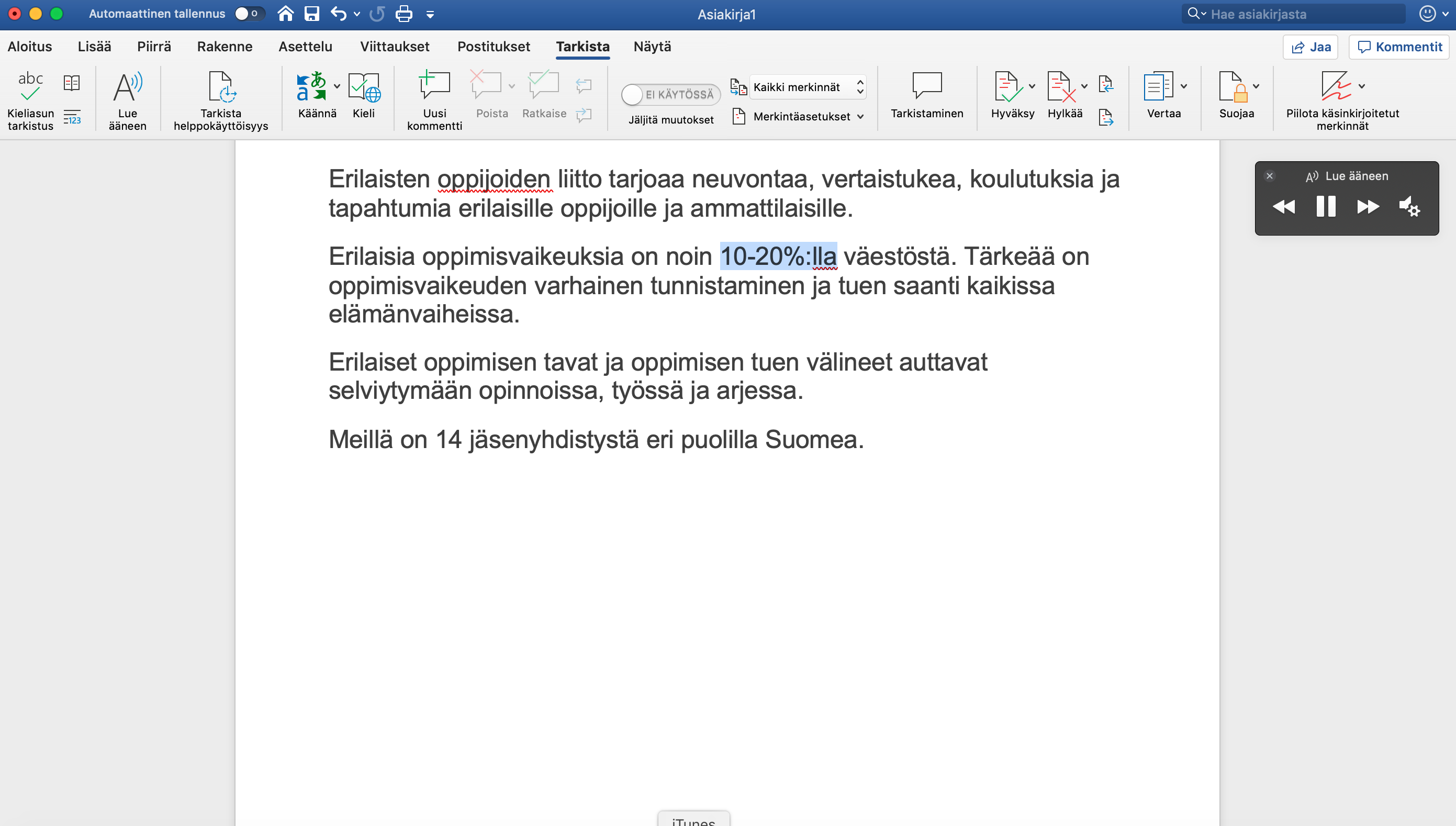 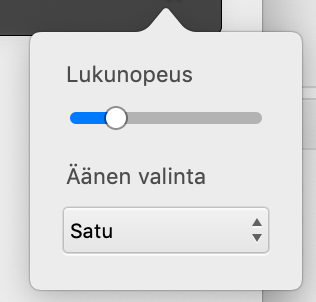 Oikeinkirjoituksen tarkistus (Työpöytäversio)
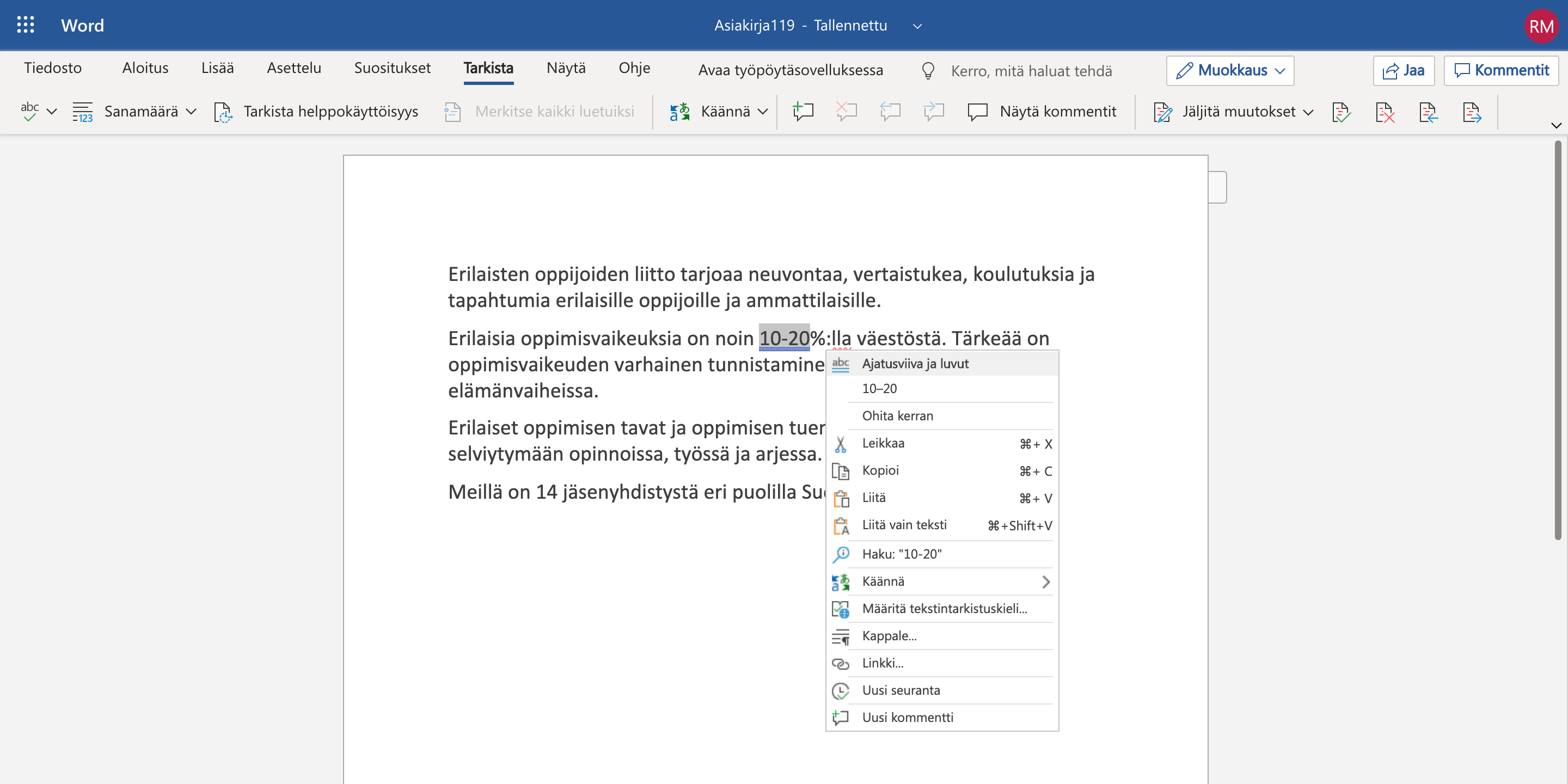 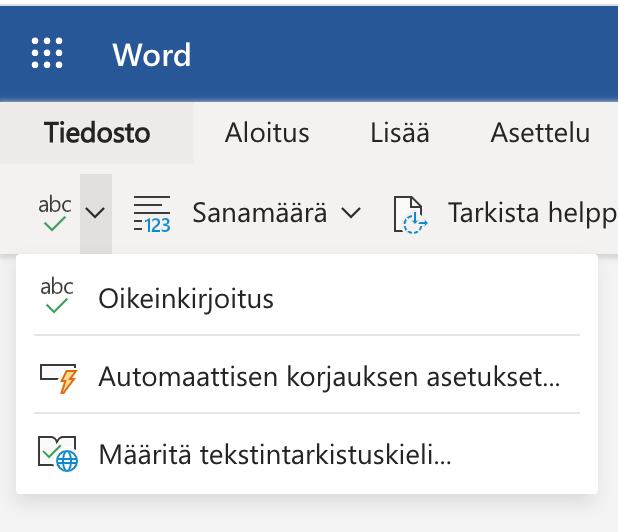 Helppokäyttöisyyden tarkistus (Työpöytäversio)
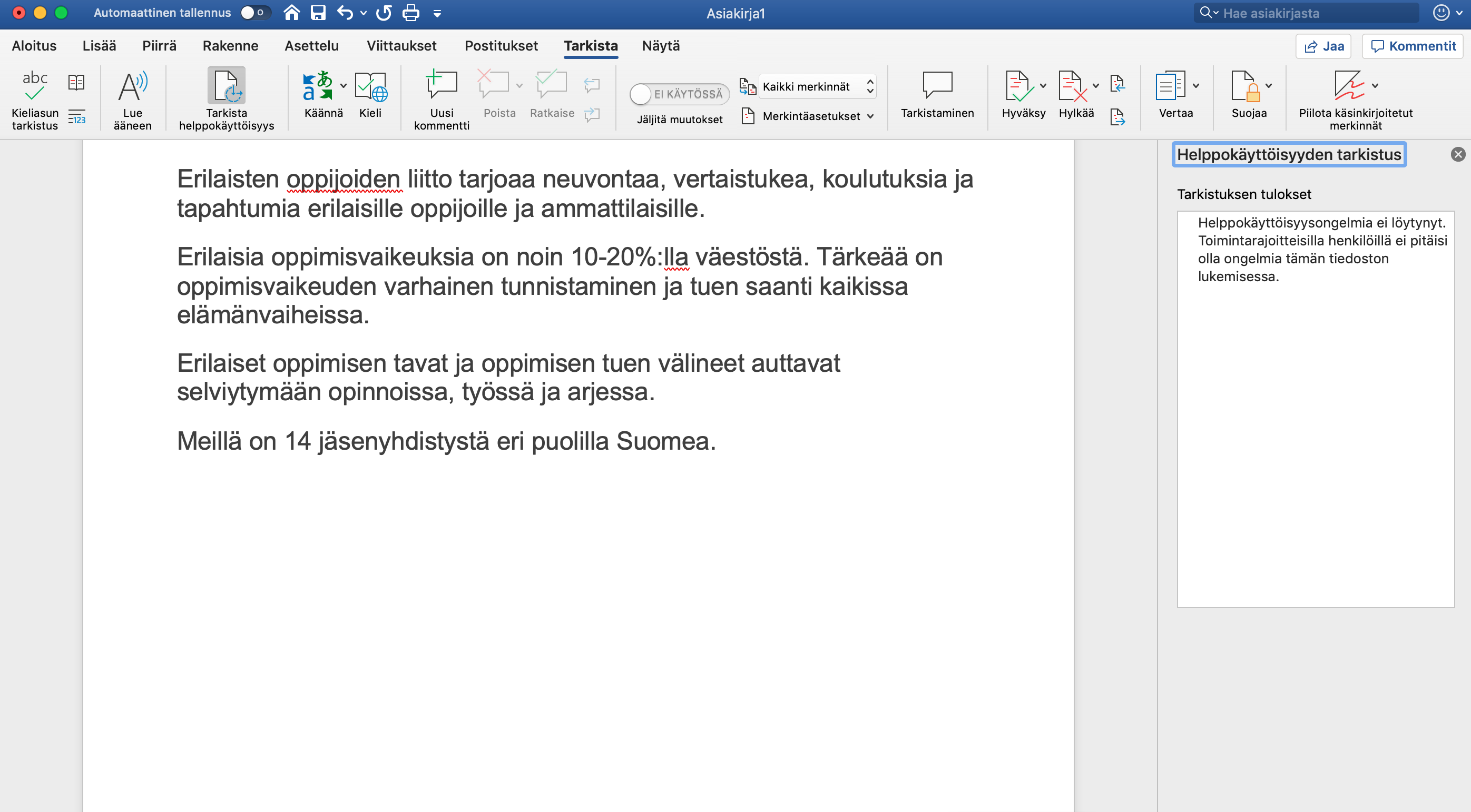 Syventävä lukuohjelma (Työpöytäversio)
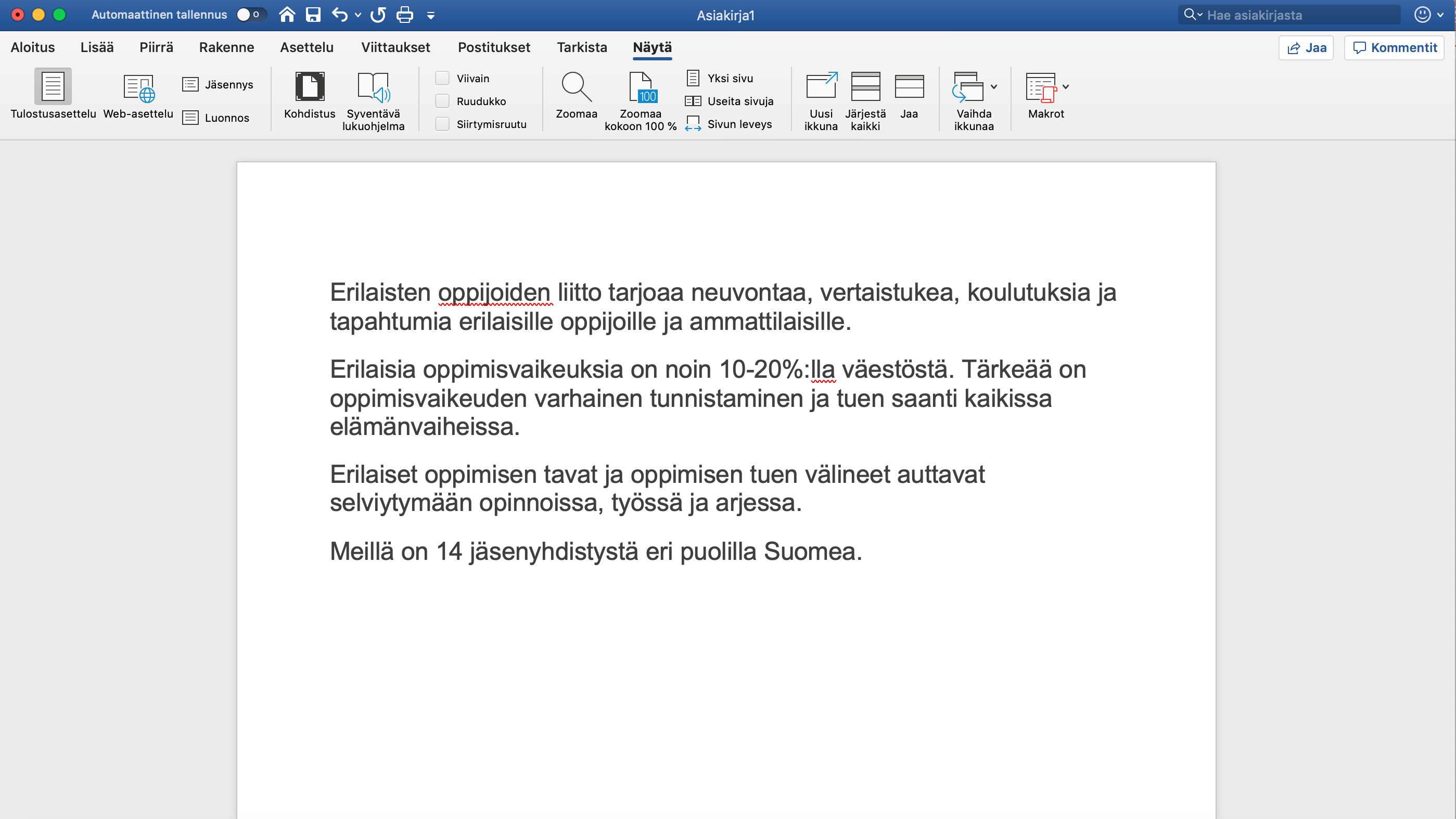 Syventävä lukuohjelma (Työpöytäversio)
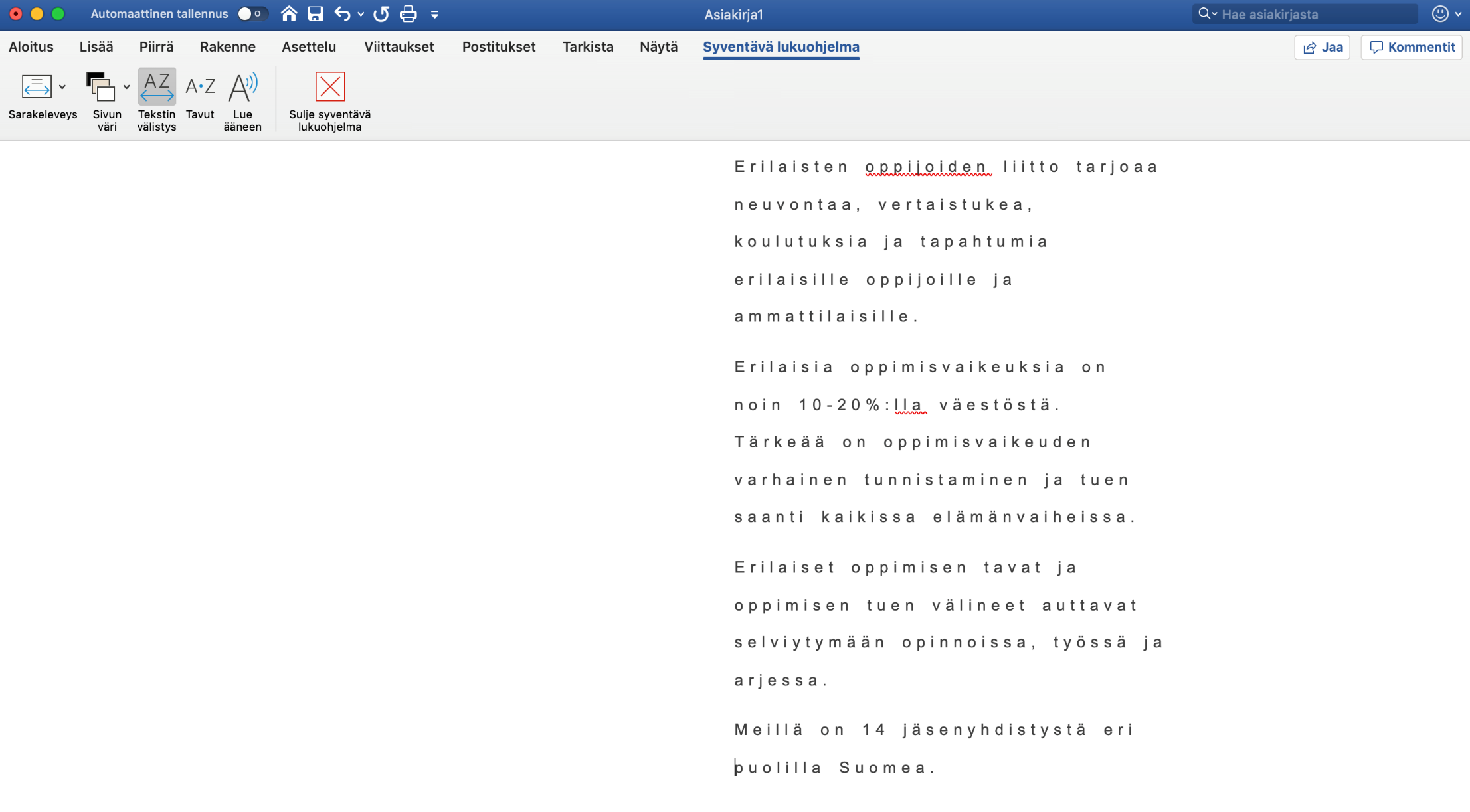 Työpöytäversion 
Syventävä lukuohjelma on 
suppeampi versio  
O365 pilvipalvelun
Syventävästä lukuohjelmasta.
Syventävä lukuohjelma
Word Online
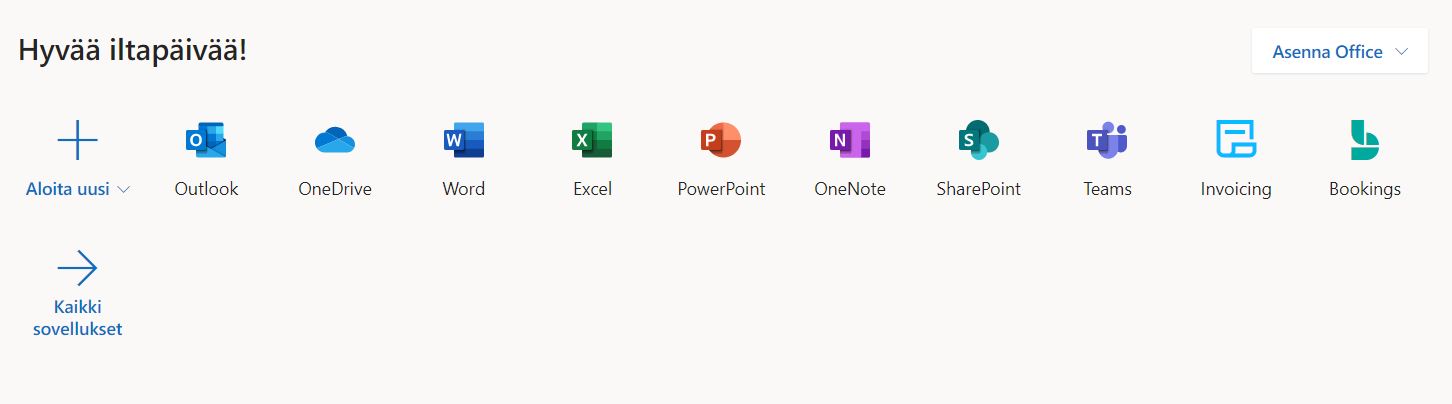 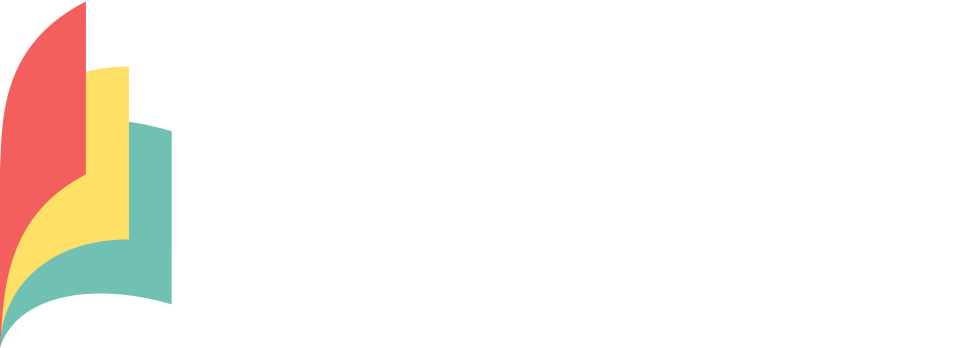 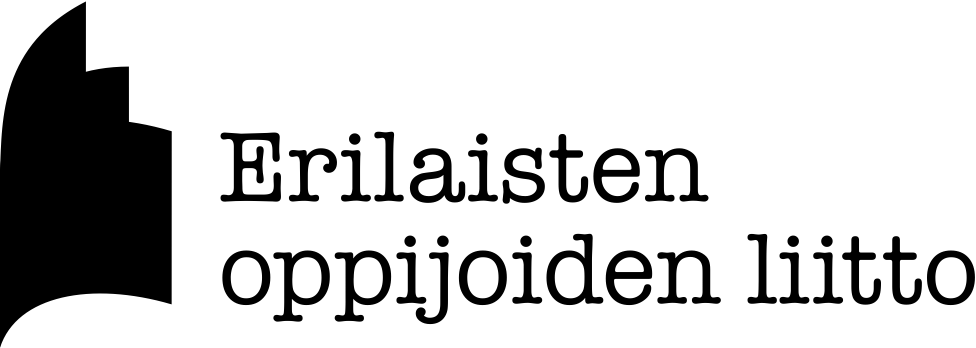 Microsoft 365 Syventävä lukuohjelma
Kirjaudu Office 365  ja valitse Word-online dokumenttipohja
Sanele, kirjoita tai kopioi teksti
Chrome-selaimella 
voit myös sanella tekstiä!
Syventävä lukuohjelma Online
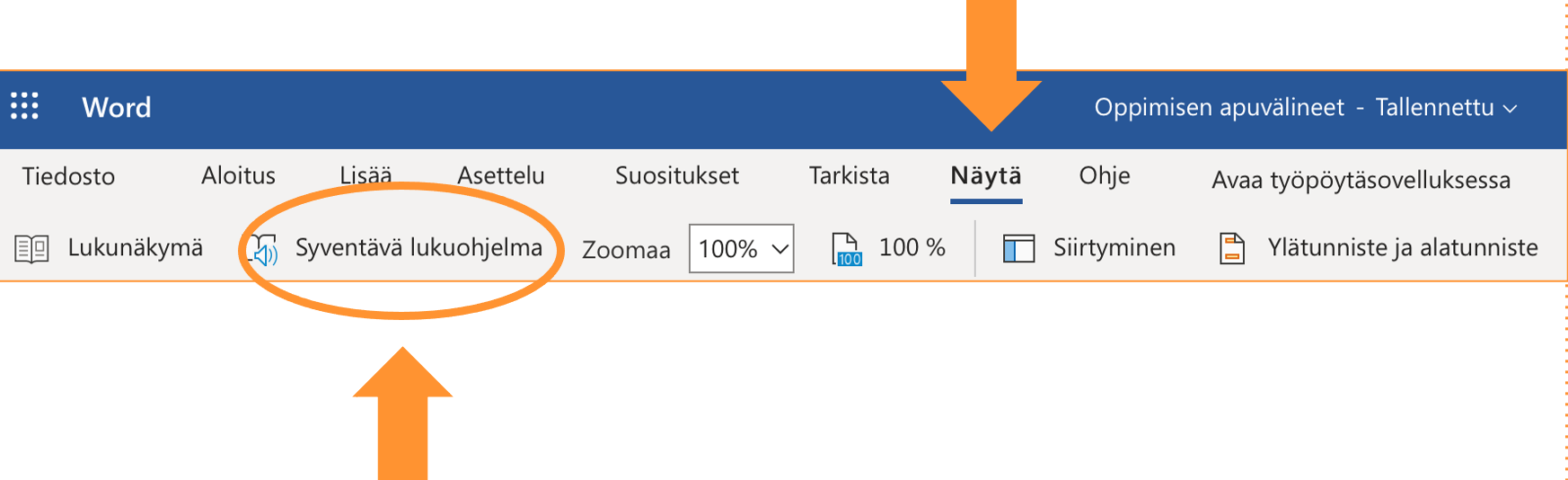 Avaa Word Online
Kirjoita, sanele tai kopioi tekstiä
Valitse Näytä-välilehti
Valitse Syventävä lukuohjelma
[Speaker Notes: Muista näyttää kokousasetukset]
Syventävä lukuohjelma
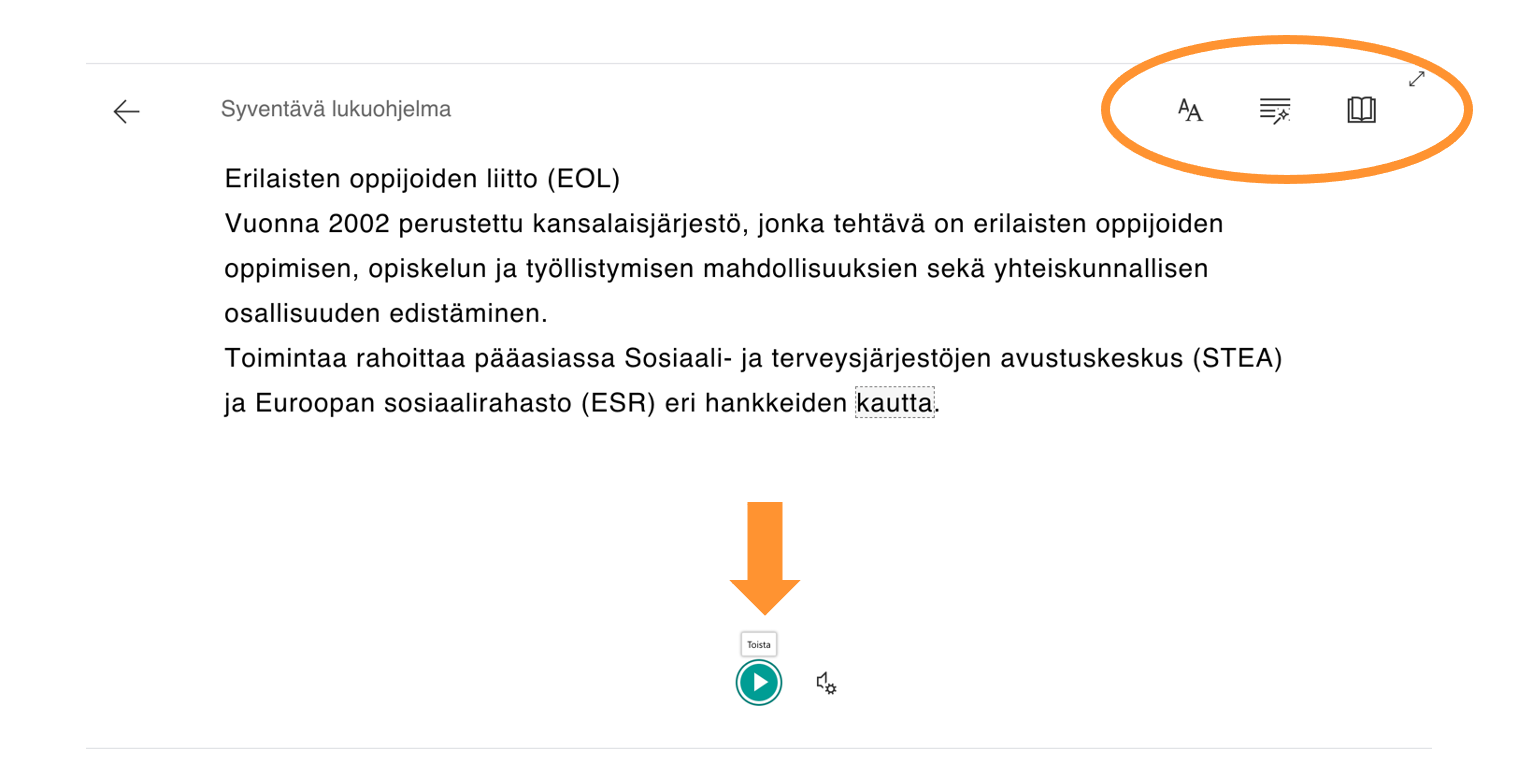 Syventävässä lukuohjelmassa voi kuunnella tekstin

Oikeasta yläkulmasta löytyy valikko, jossa on kolme symbolia.
[Speaker Notes: Muista näyttää kokousasetukset]
Syventävä lukuohjelma
Ensimmäisestä (AA kuvake) valikosta löytyy tekstiasetukset

Keskimmäisestä valikosta löytyy kielioppiasetukset

Kolmannesta (kirjakuvake) valikosta löytyvät lukemisasetukset
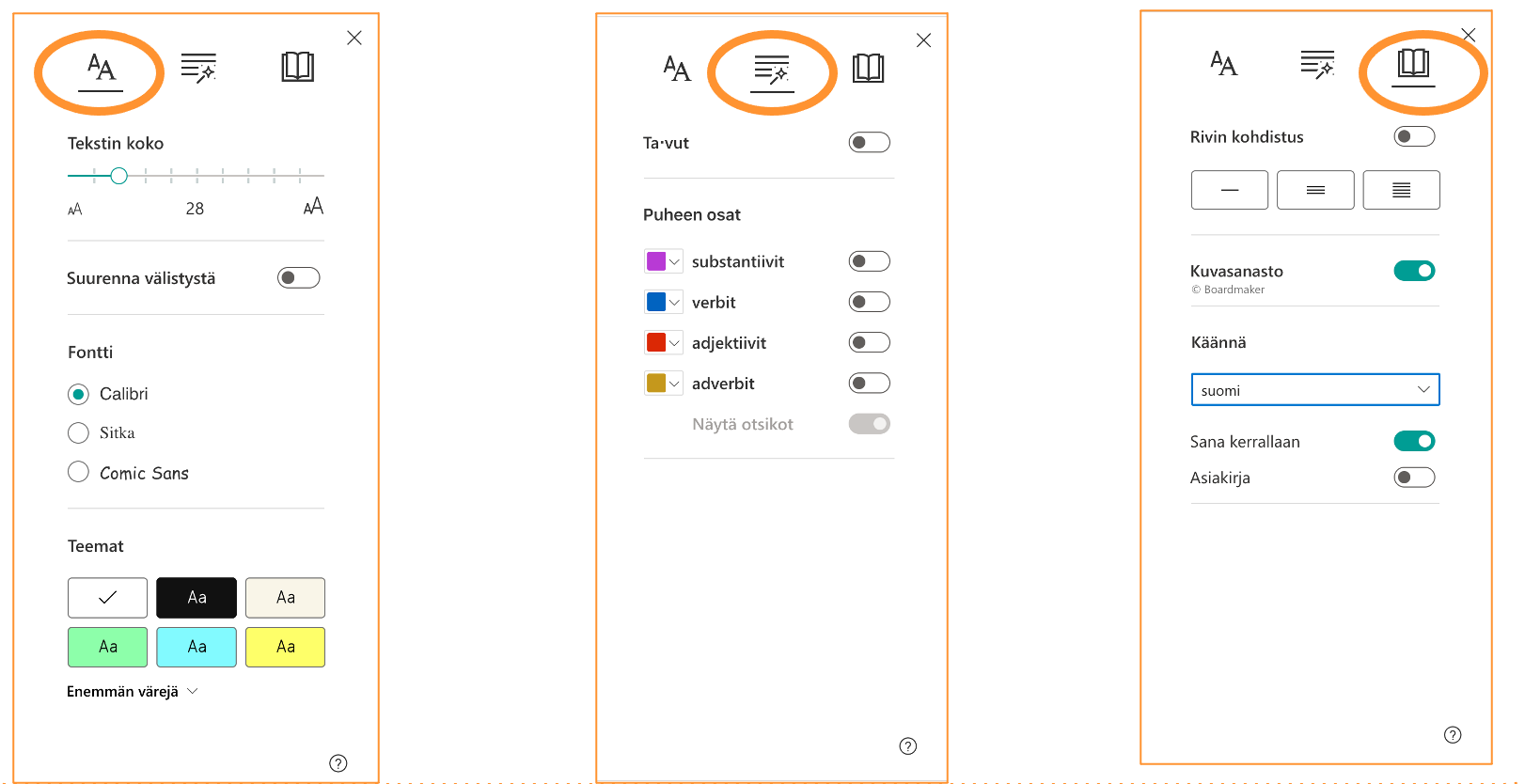 [Speaker Notes: Muista näyttää kokousasetukset]
Syventävä lukuohjelma
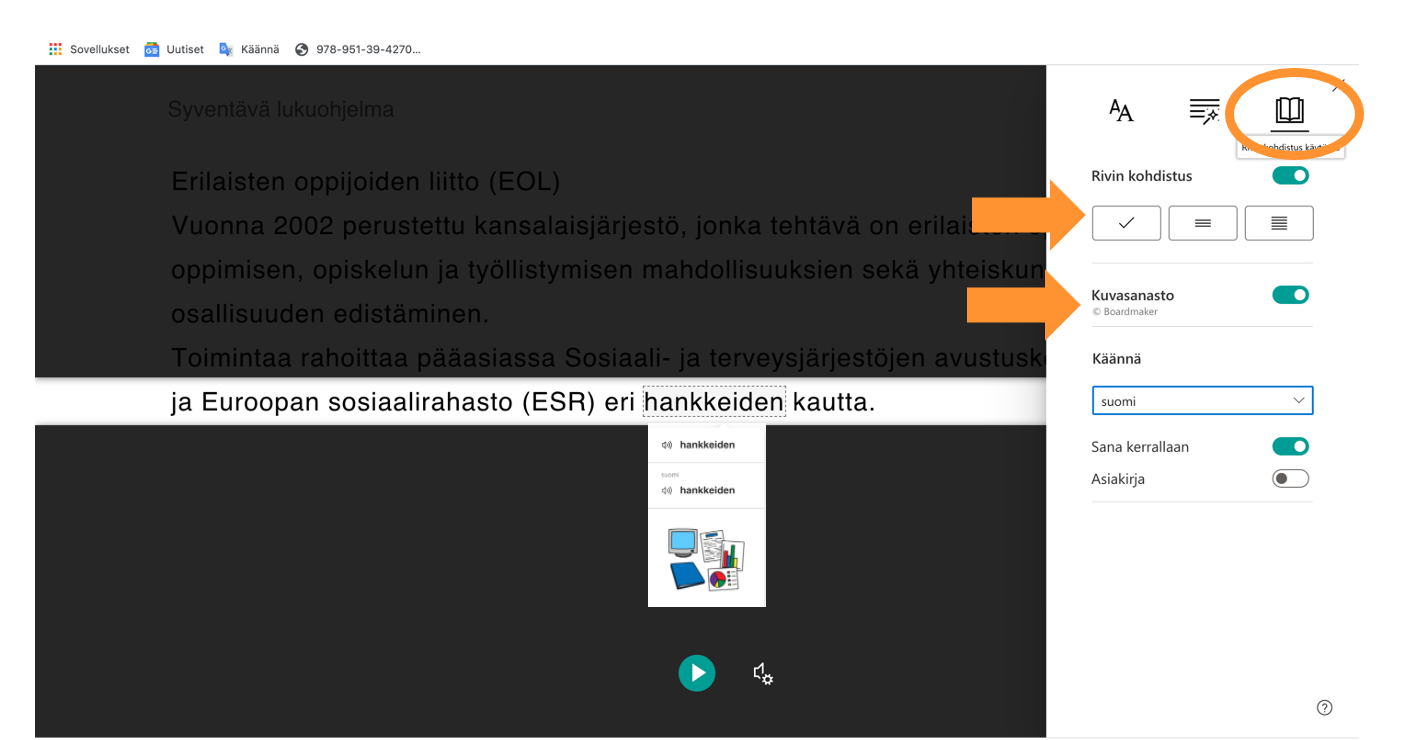 Rivin kohdistus valikosta voi valita näyttääkö 1-3 riviä tekstiä.

Kuvasanasto näyttää tekstissä kuvan

Käännä valikosta voi kääntää koko tekstin tai sana kerrallaan
[Speaker Notes: Muista näyttää kokousasetukset]
Teams
Syventävä lukuohjelma
Käännä
Kyselyt
Taustamelun poisto
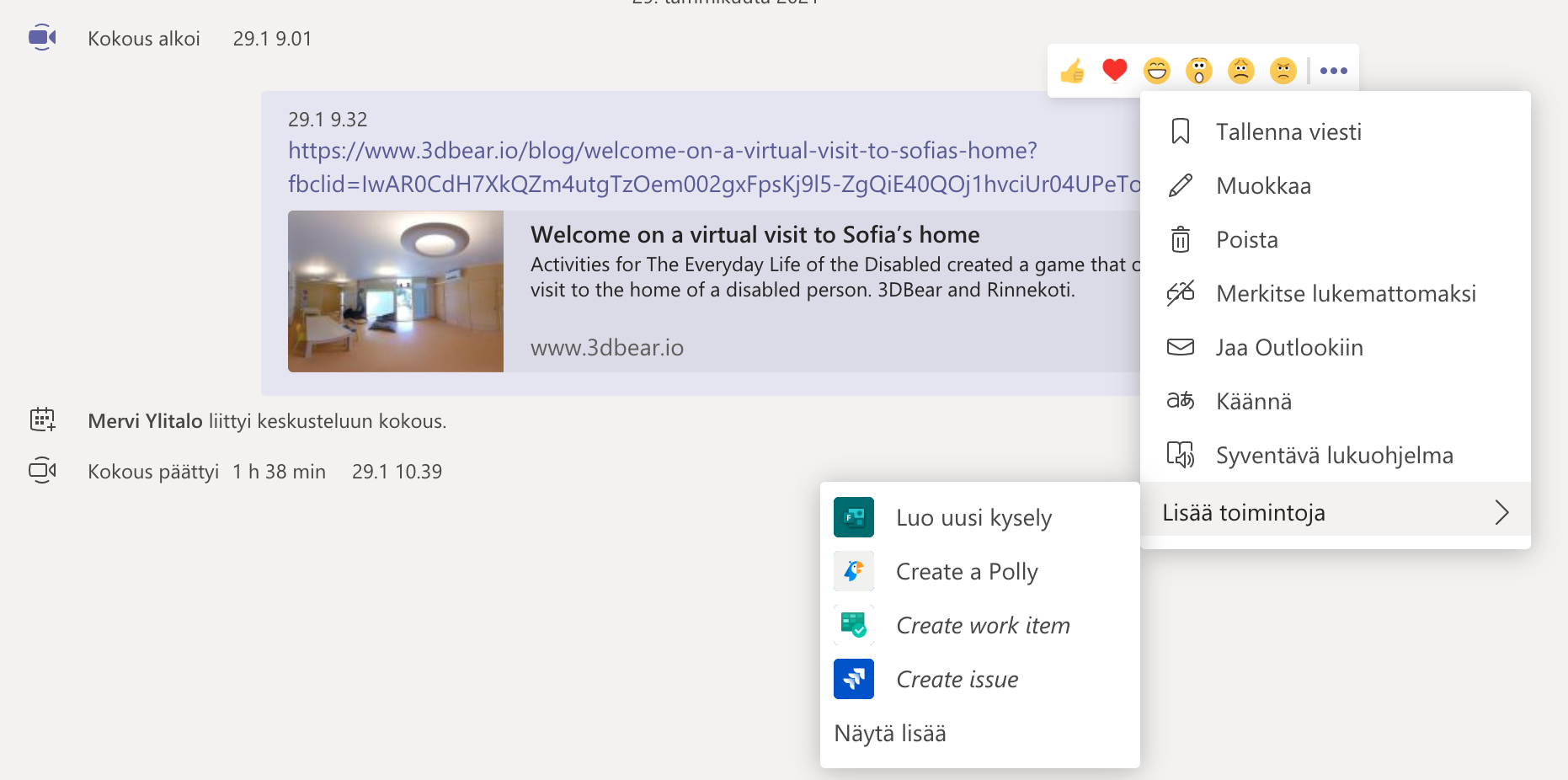 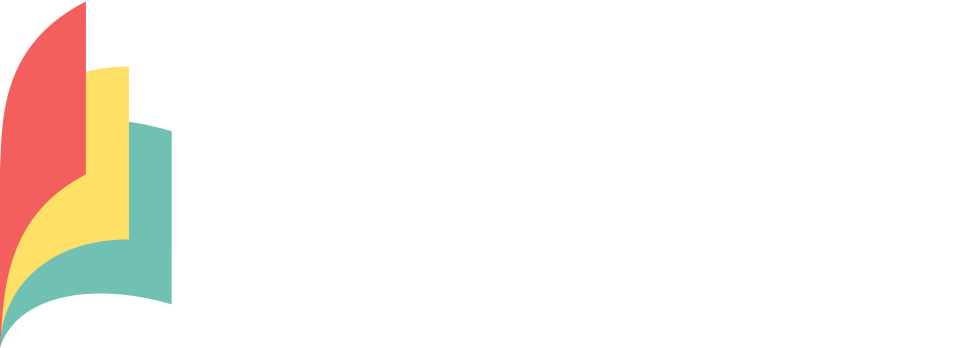 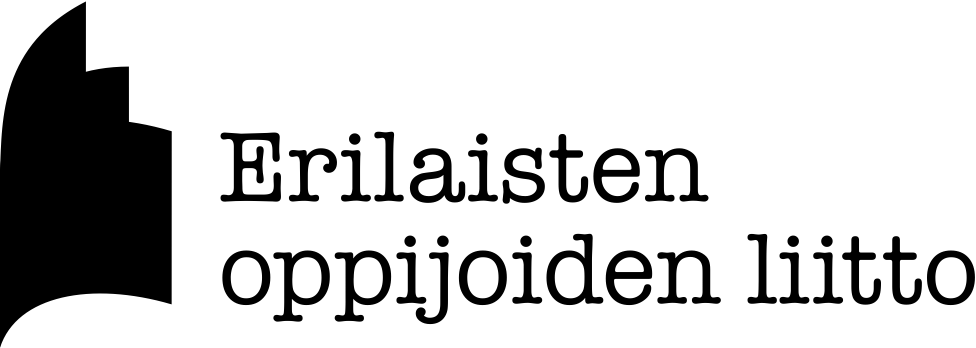 Syventävä lukuohjelma löytyy
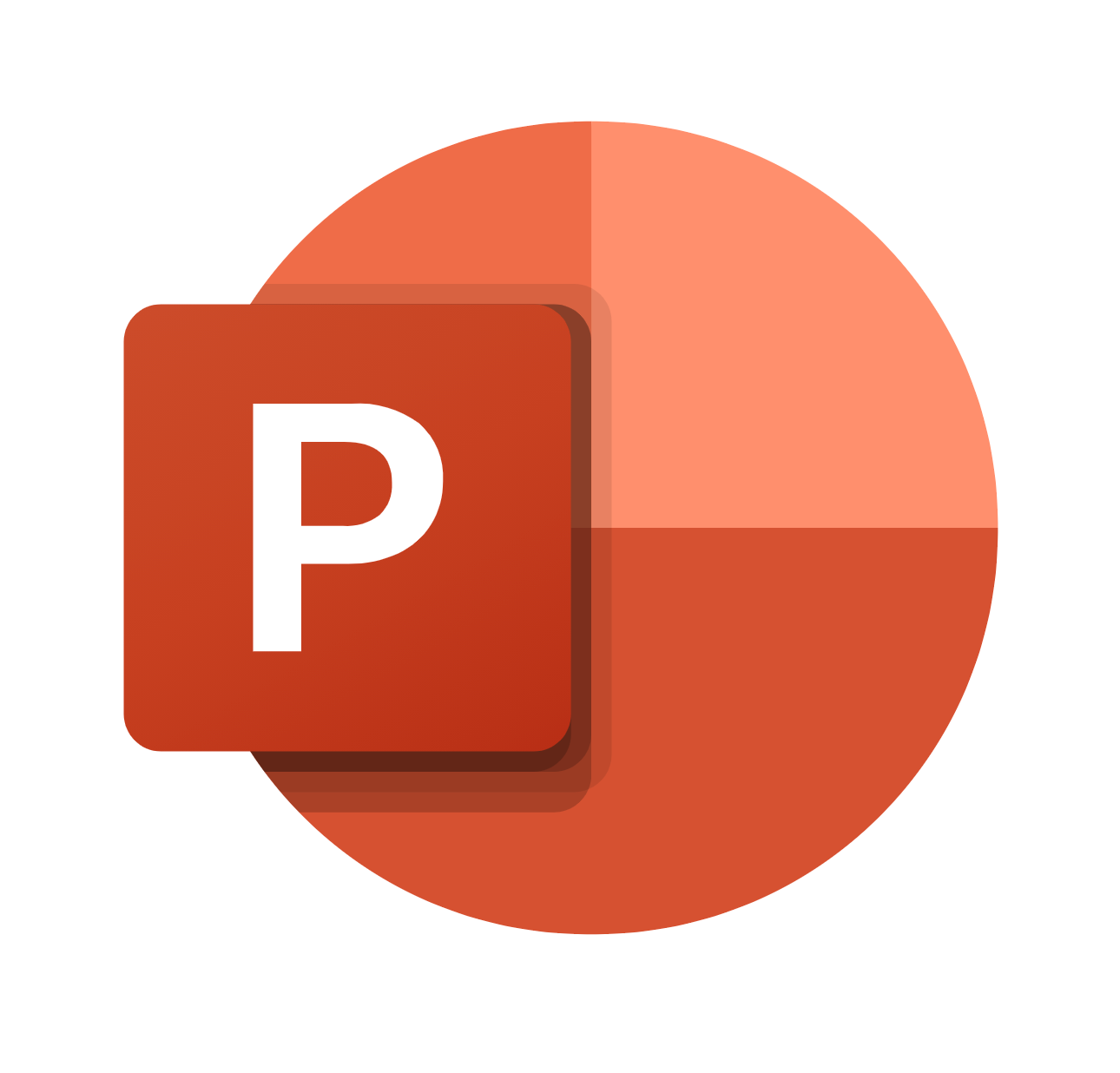 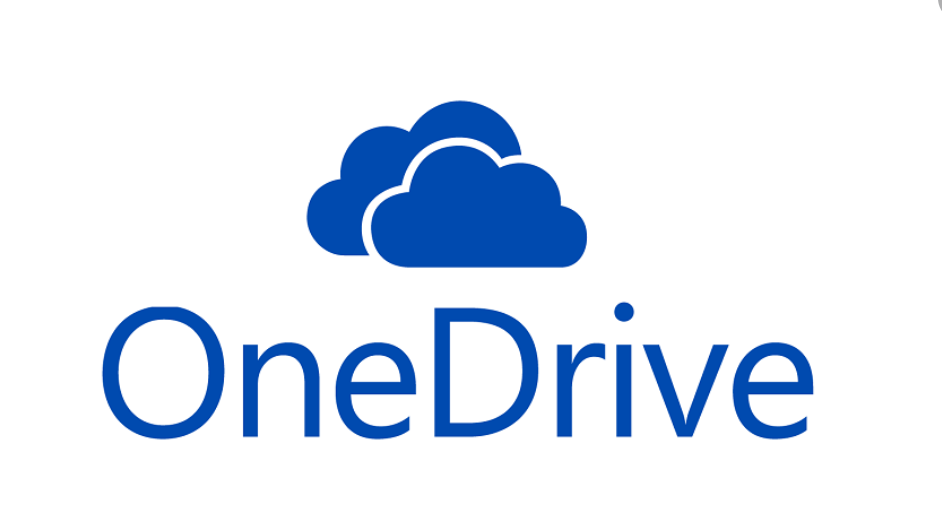 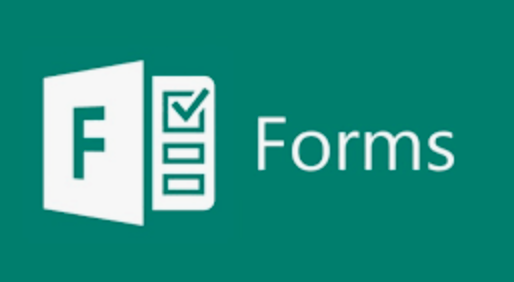 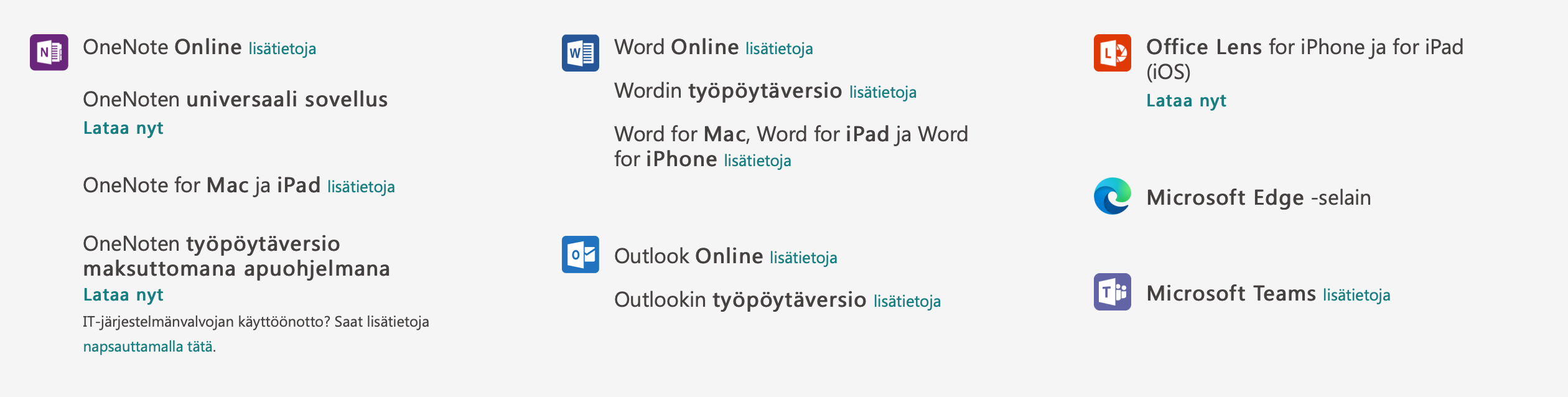 Kuvan lähde: Microsoft, Syventävä lukuohjelma, oppimistyökalut
[Speaker Notes: Muista näyttää kokousasetukset]
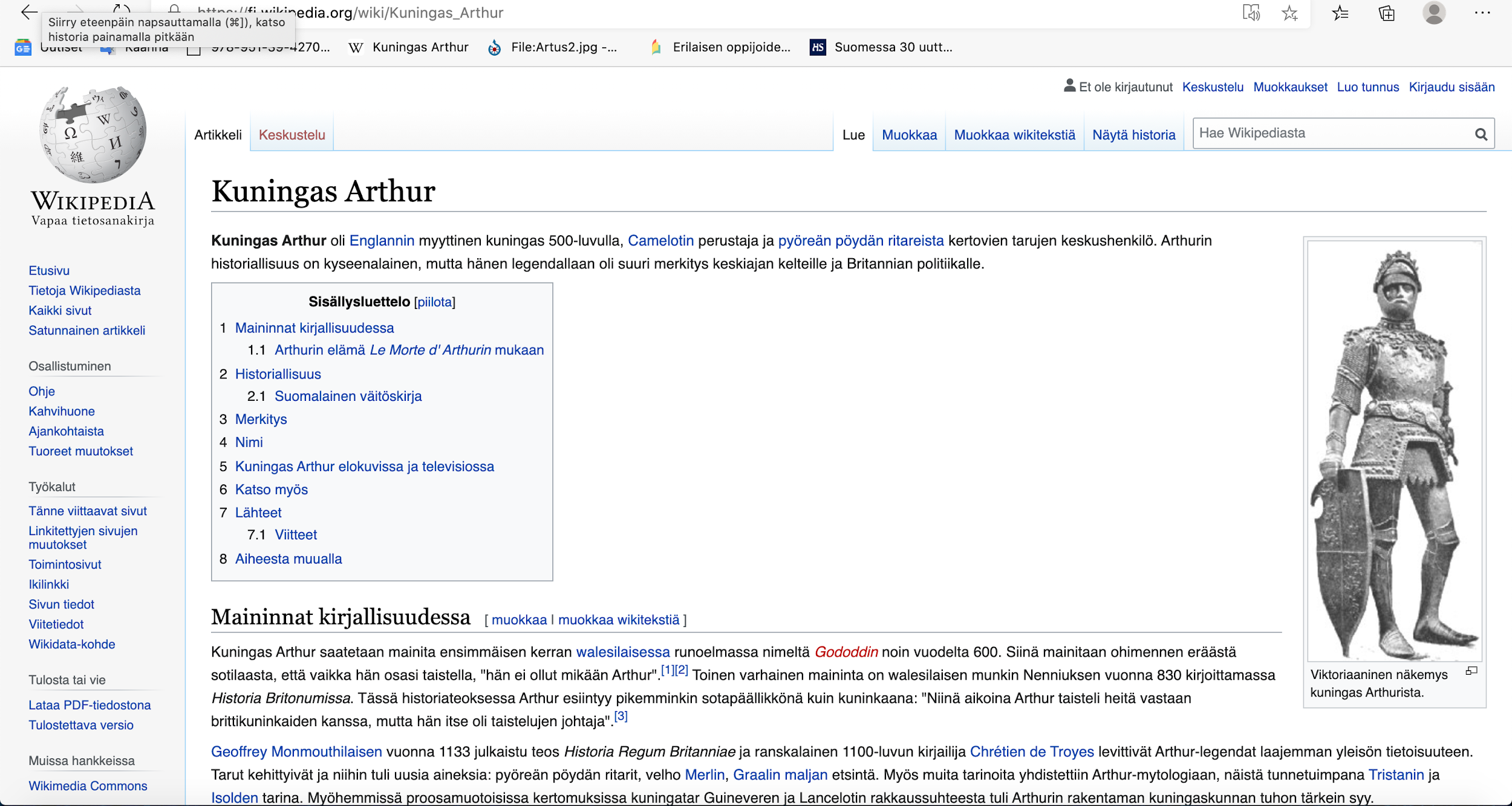 Edge-selain Syventävä lukuohjelmaEi toimi kaikilla nettisivuilla!
Edge-selain syventävä lukuohjelma
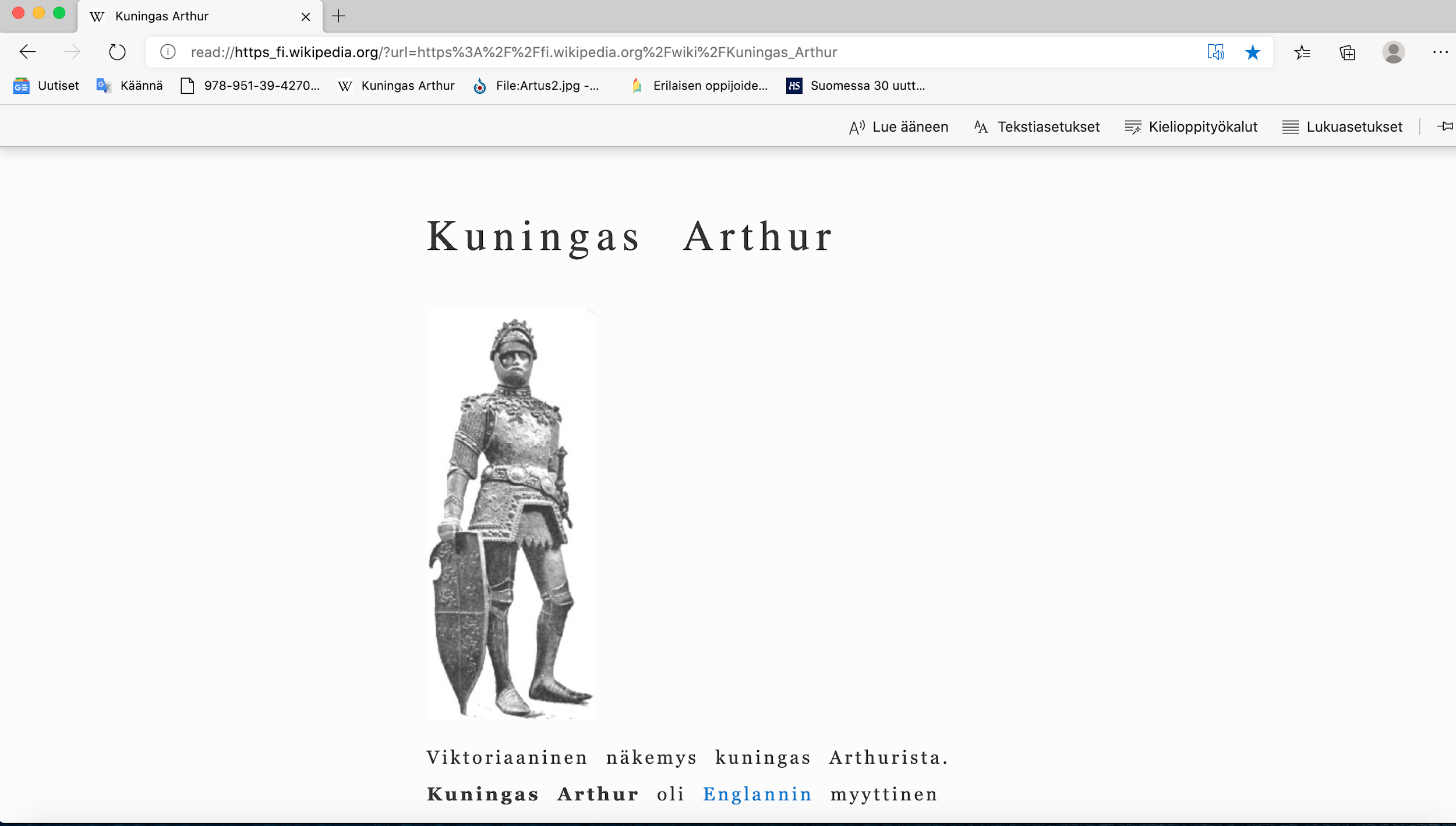 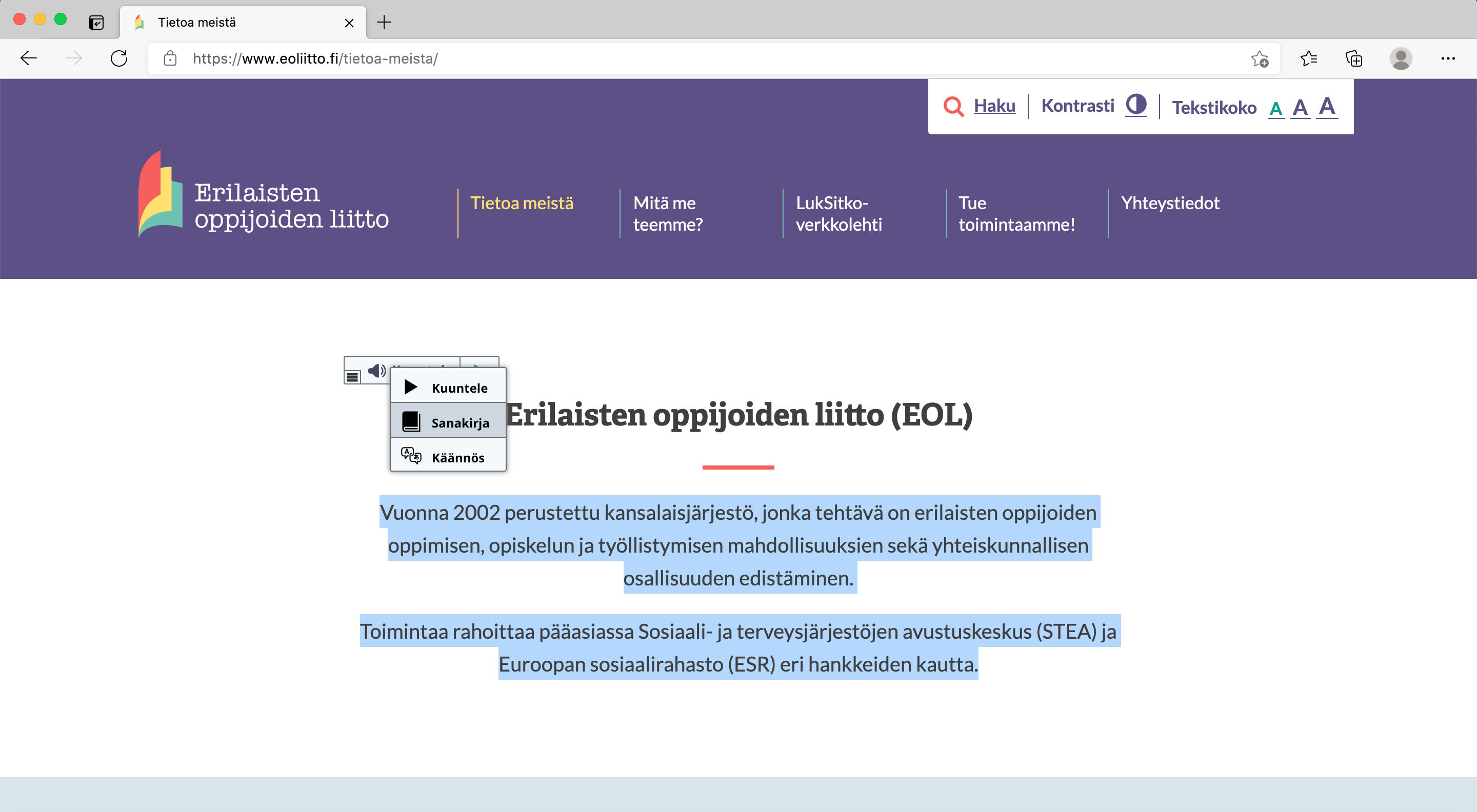 Edge-selain Lue ääneen –toiminto
Valitse teksti ja klikkaa  hiiren oikealla painikkeella valittua tekstiä



Avautuvasta valikosta voit säätää äänen voimakkuutta tai nopeutta
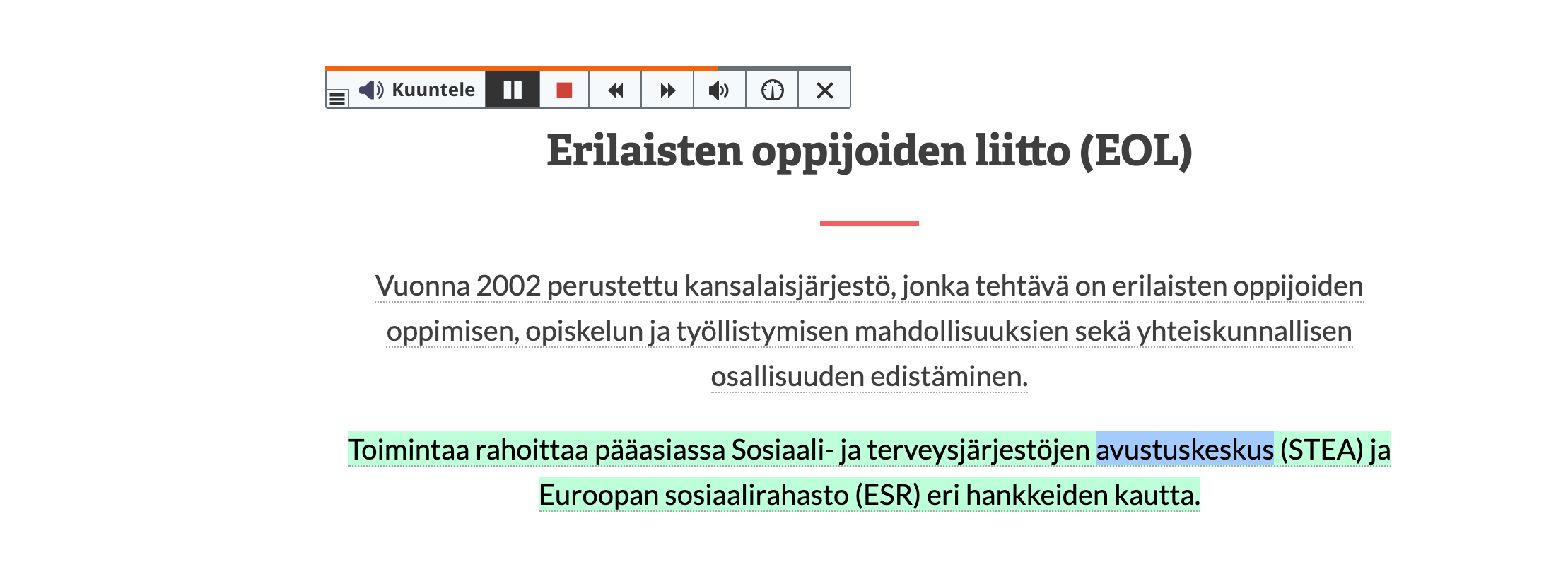 Edge-selainKokoelmat
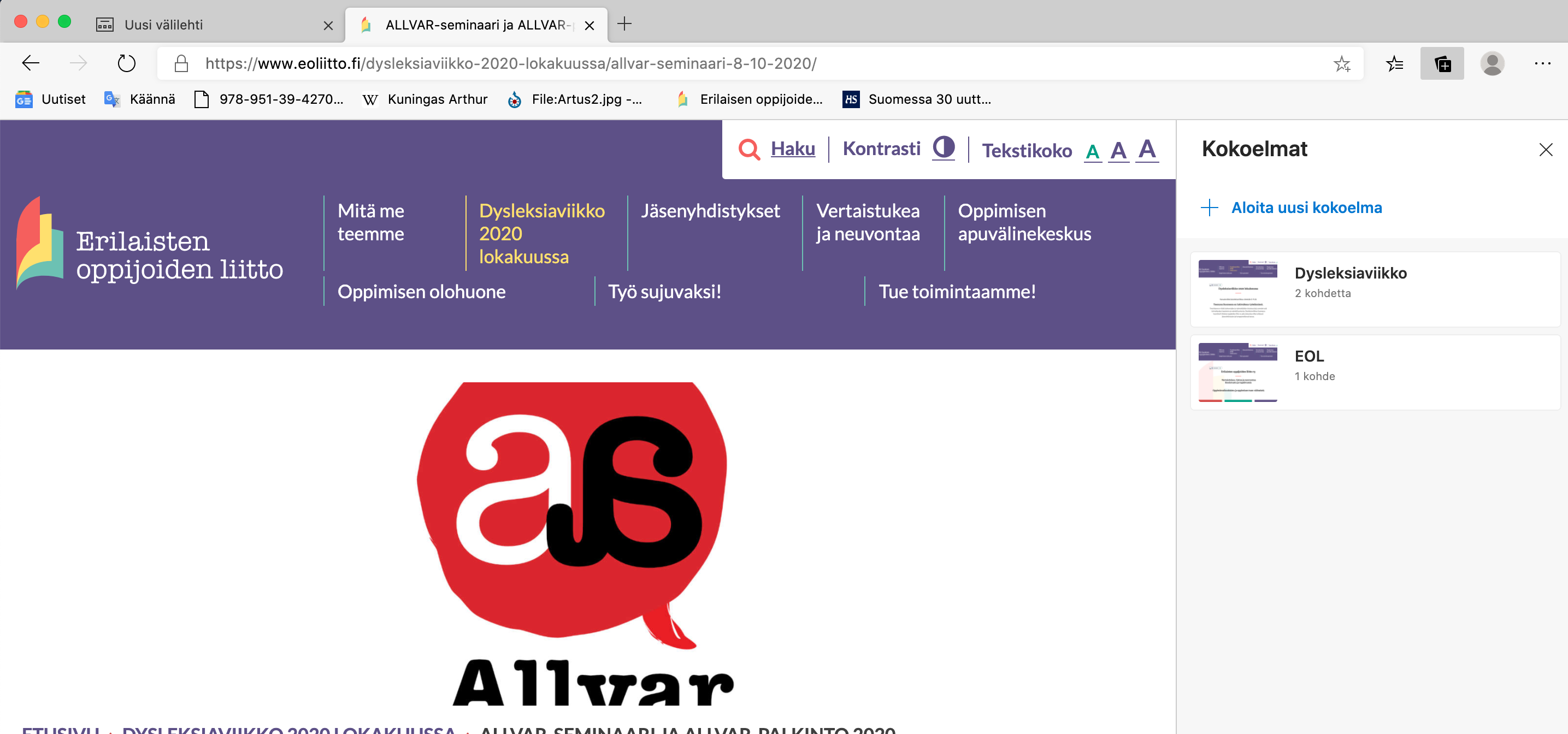 Google Chrome-selain +Read Aloud
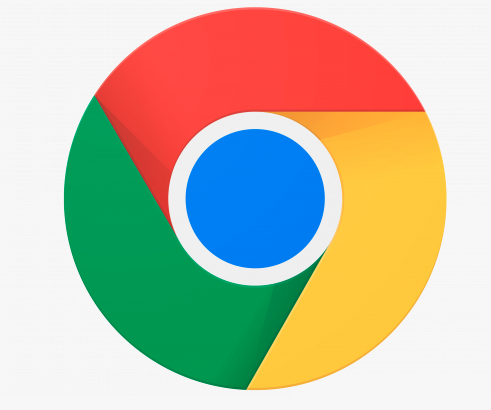 +
Avaa Chrome-selain

Lataa Chrome web storesta Read aloud-lisäosa
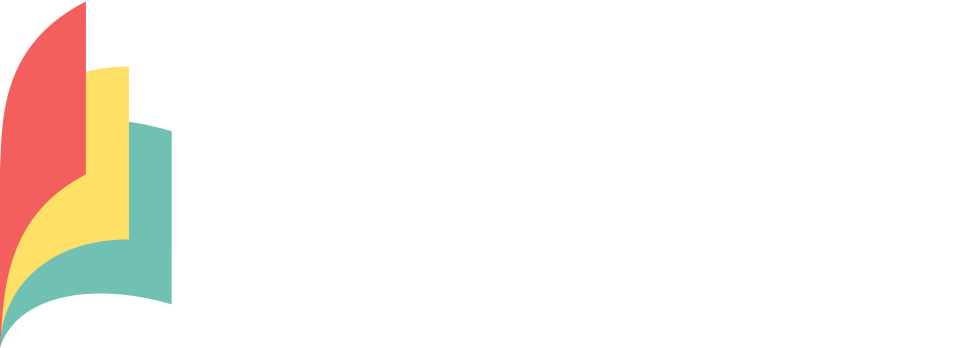 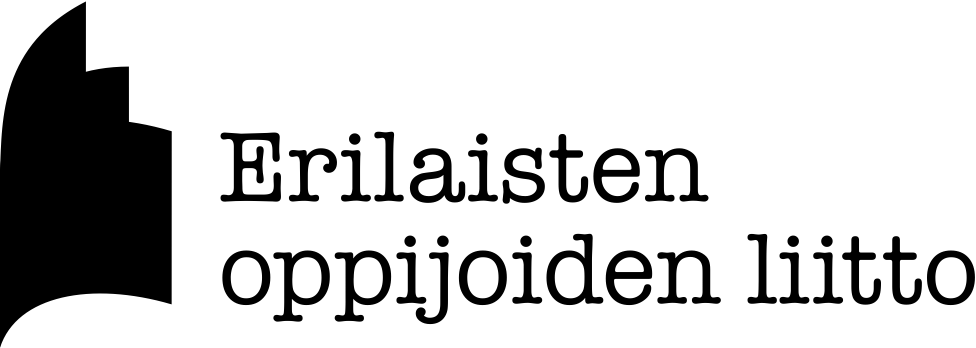 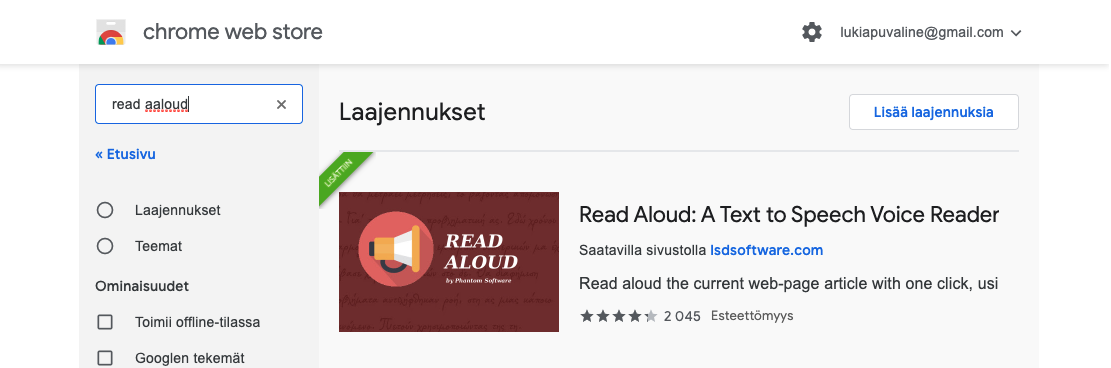 Googlen Chrome-selainRead Aloud
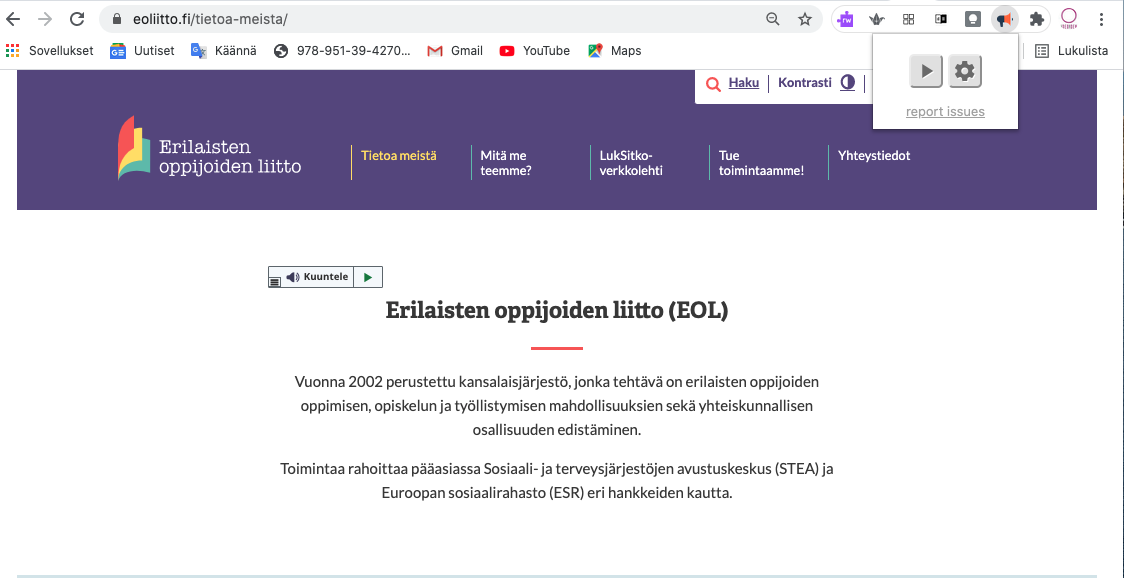 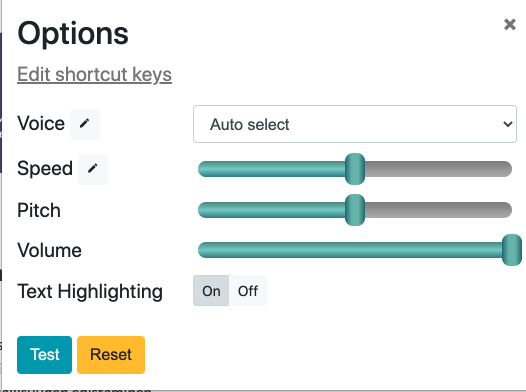 Avaa Chrome-selain
Avaa haluamasi nettisivu
Klikkaa Read Aloud-kuvaketta yläpalkista
Muokkaa asetukset
Kuuntele teksti
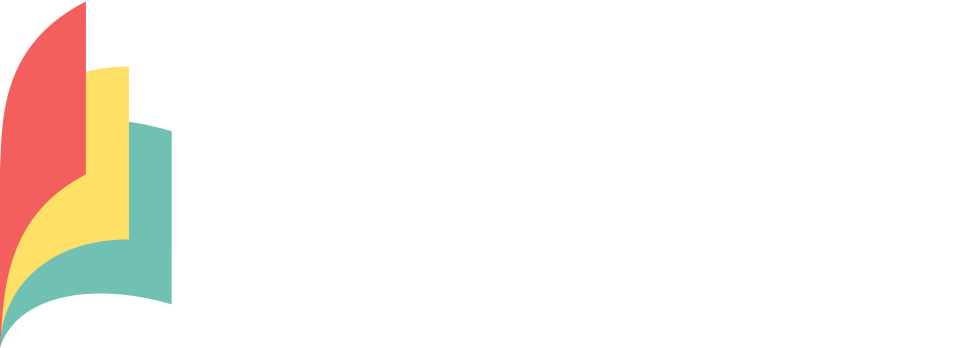 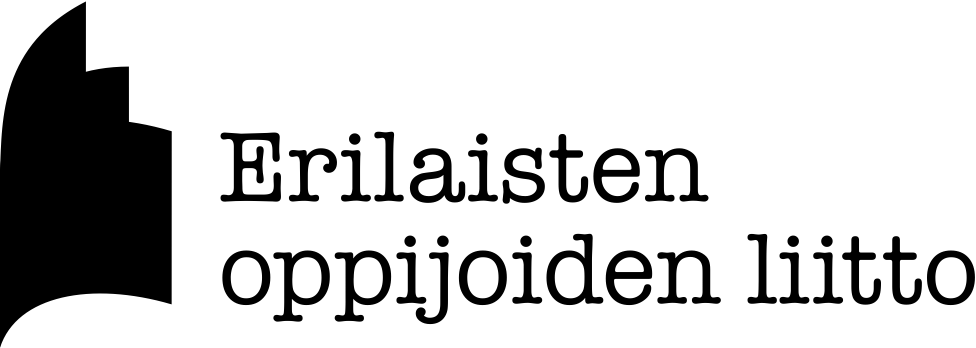 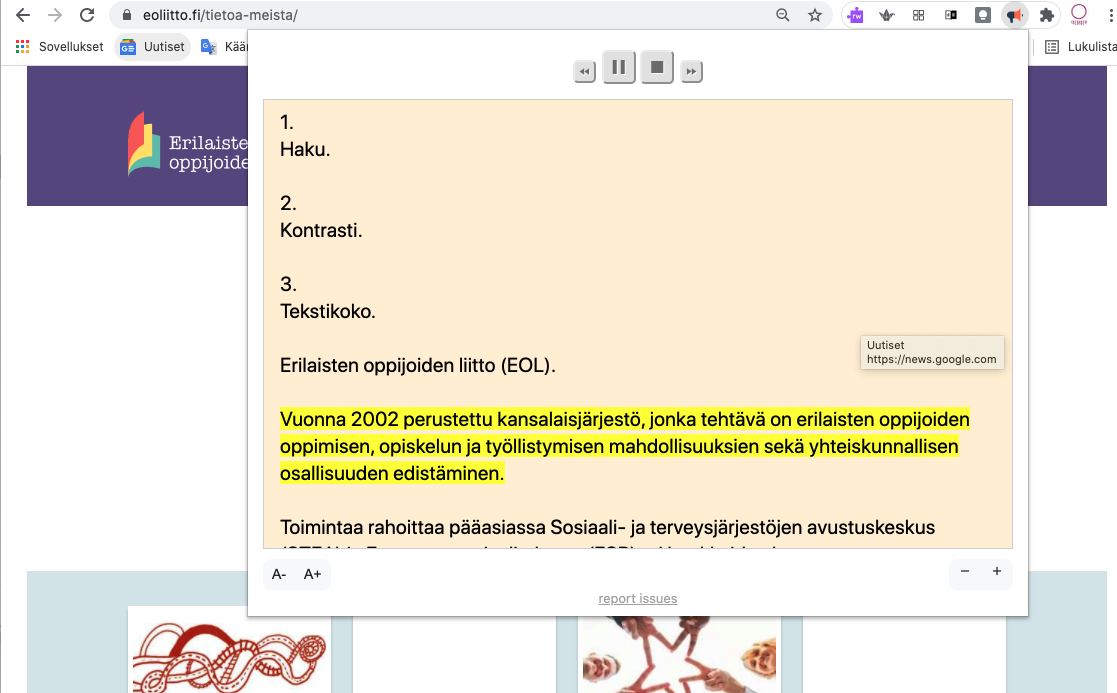 Googlen Chrome-selainRead & Write
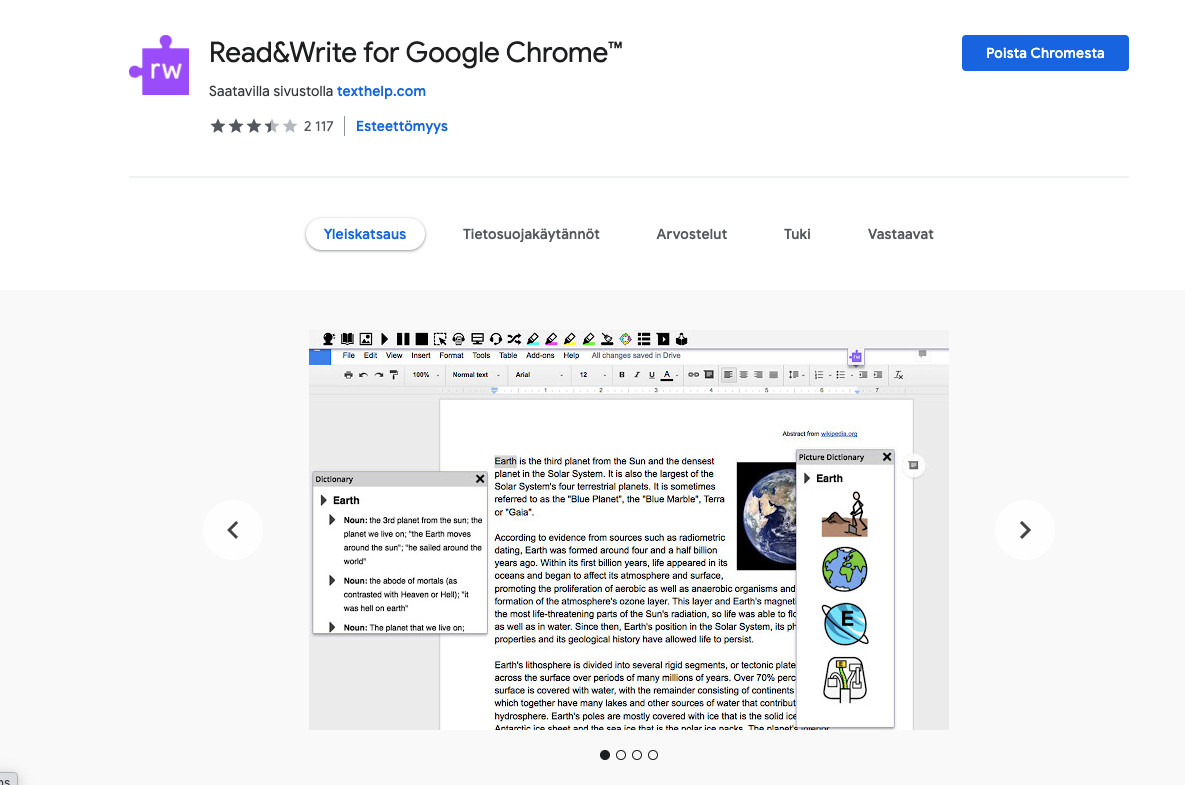 Avaa Chrome-selain
Lataa Chrome web storesta
Avaa haluamasi nettisivu
Klikkaa Read & Write -kuvaketta yläpalkistä
Maksuttomalla voi kuunnella 
Maksullisella versiossa lisäosia
Voi tehdä värillisiä merkintöjä
Kuvatuki 
Ennakoiva tekstitys
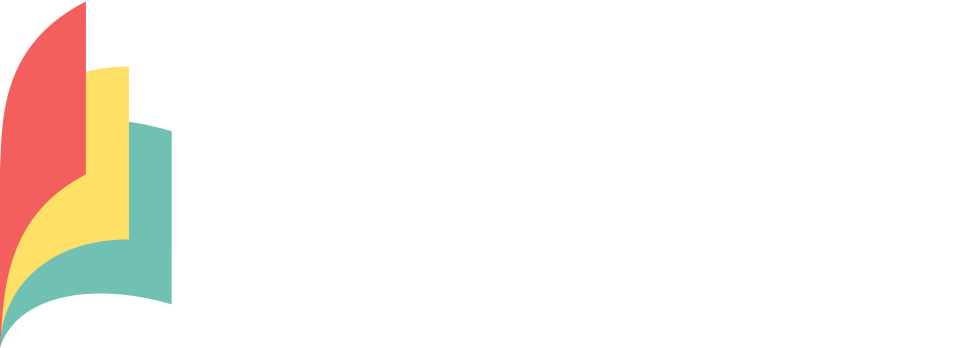 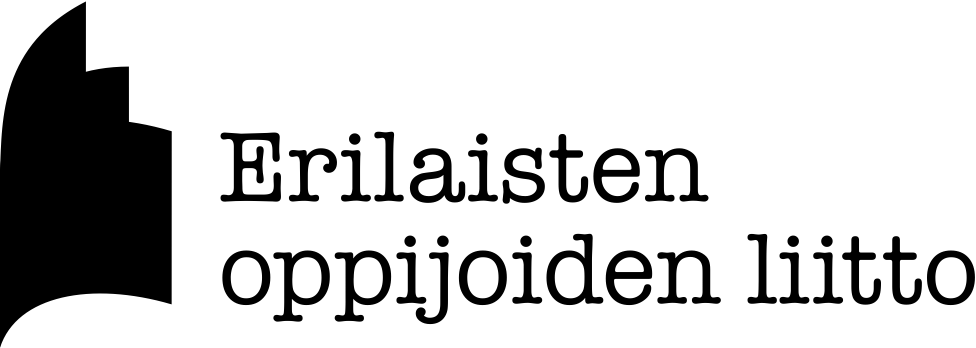 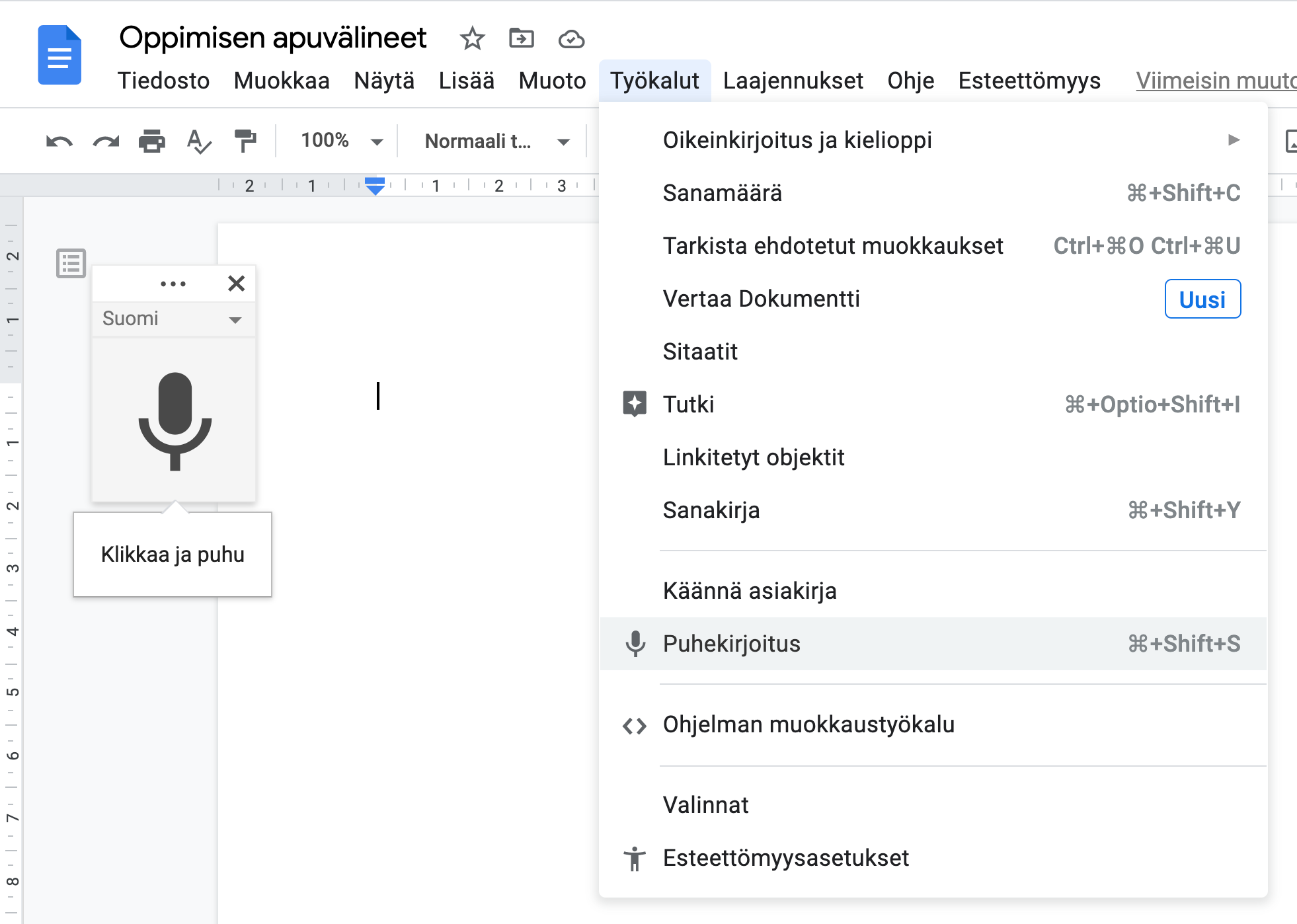 Google Docs
Chrome-selain!
Google Docs sanelu ei tunnista välimerkkejä
Kielen voi vaihtaa
Immersive reader (unofficial) Epävirallinen syventävä lukuohjelma
Chromebookissa laajemmin esteettömyysasetuksia
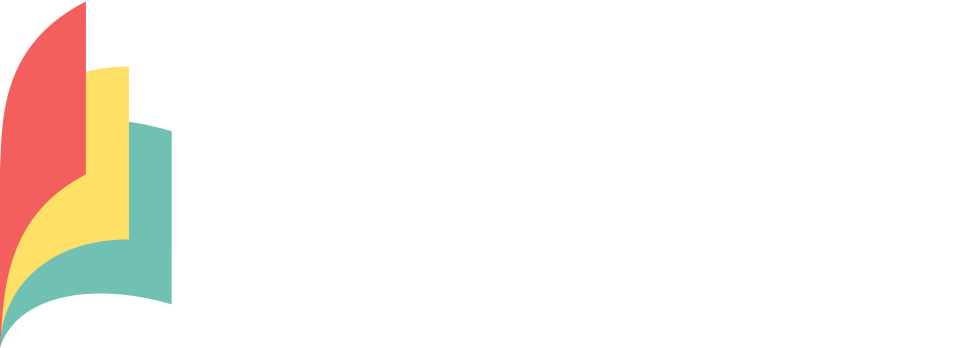 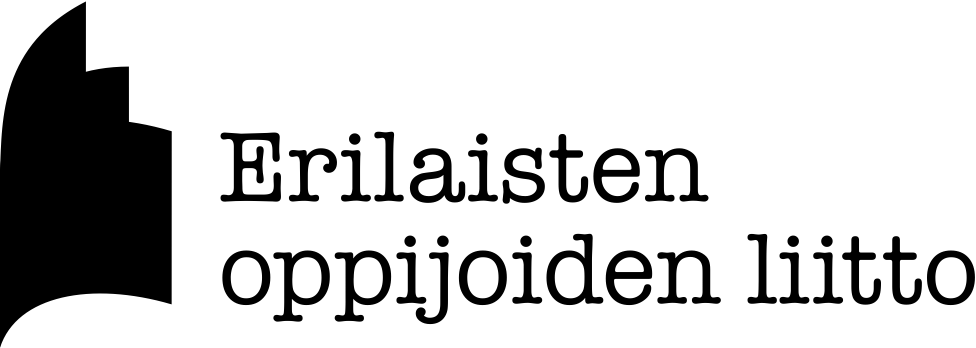 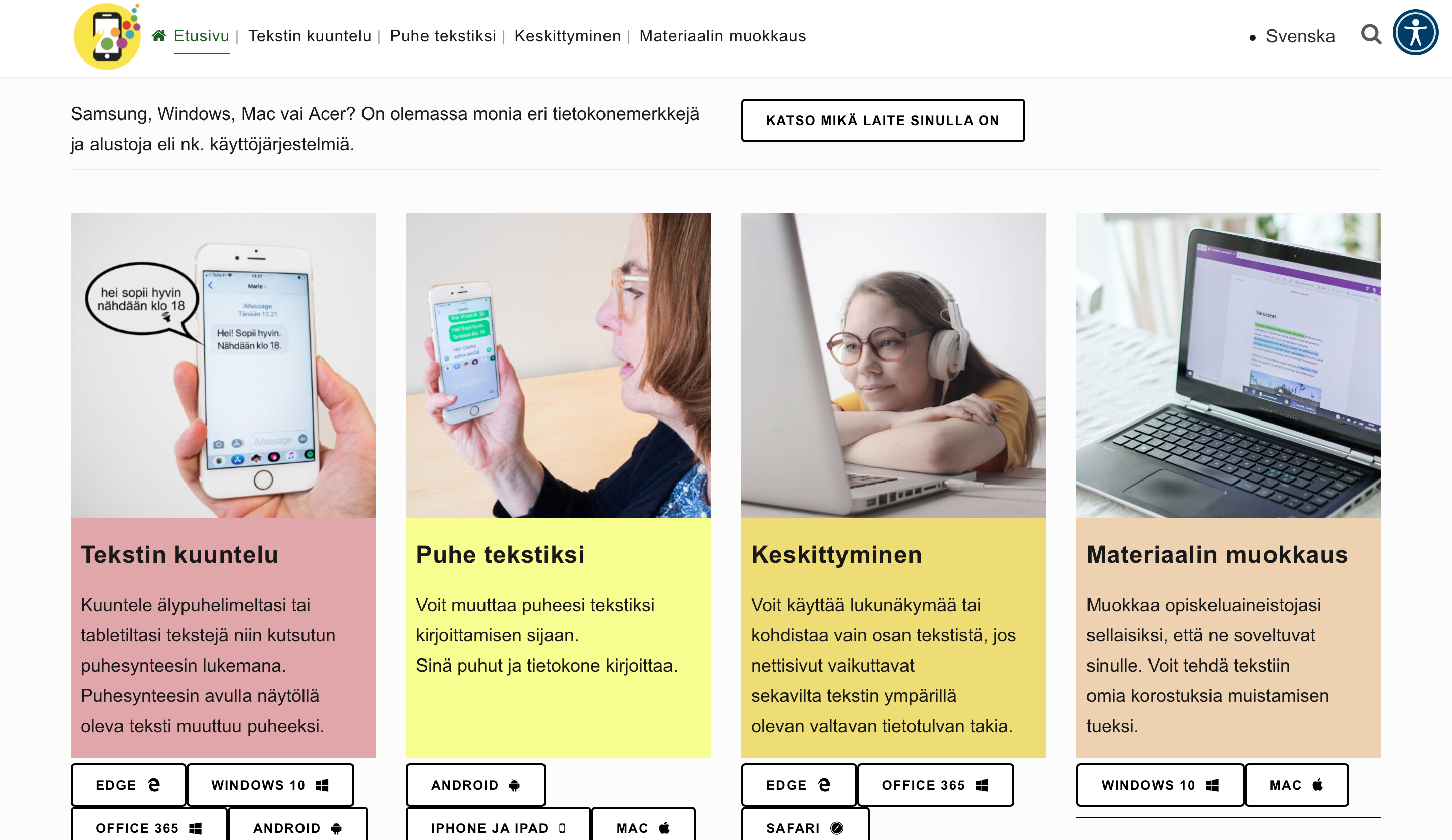 Lisätietoa oppimisen apuvälineistä: www.smaly.fi  Datero
Brice Pierson
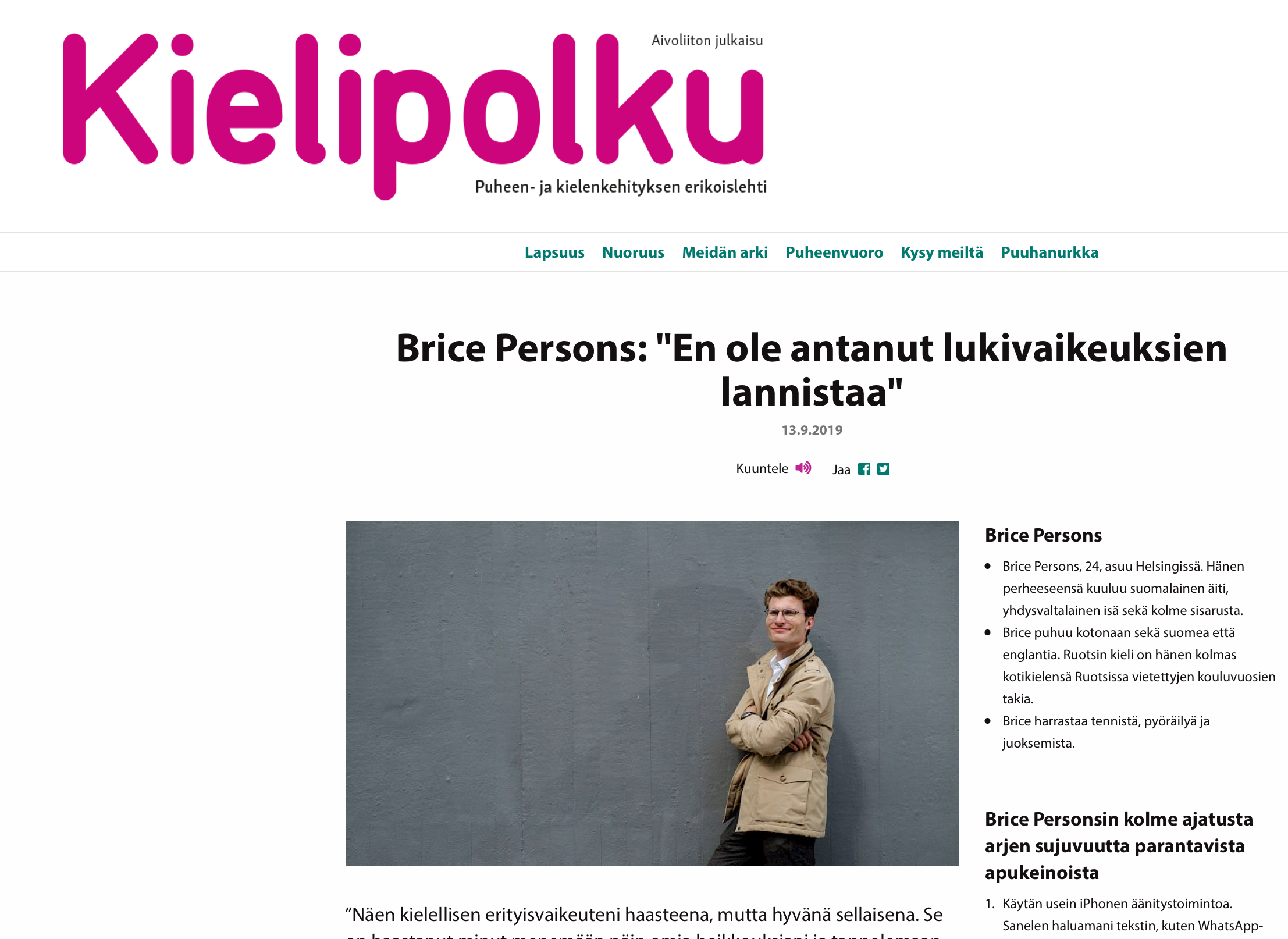 Arkea helpottavat apukeinot:

iPhonen äänitystoiminto. 

Teen muistiinpanoja eri väreillä. 

Isoin ”apuvälineeni” ovat kuitenkin muut ihmiset, etenkin perheeni ja ystäväni.
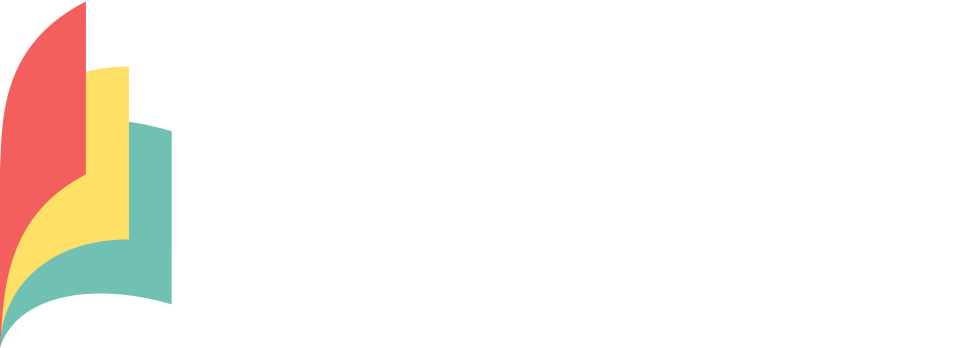 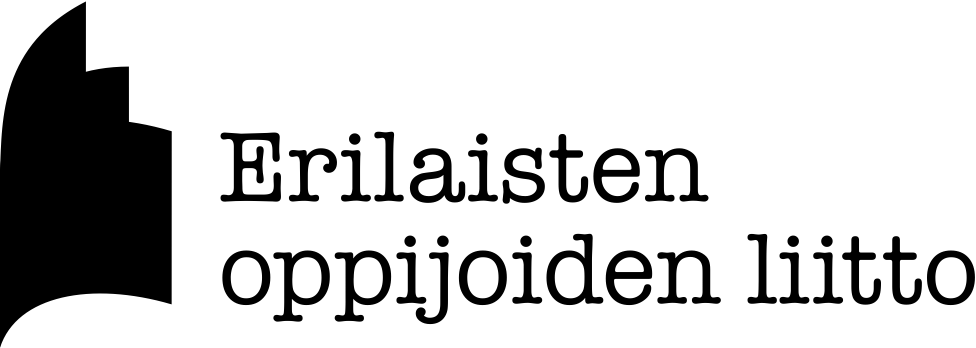 Lähde: Kielipolku
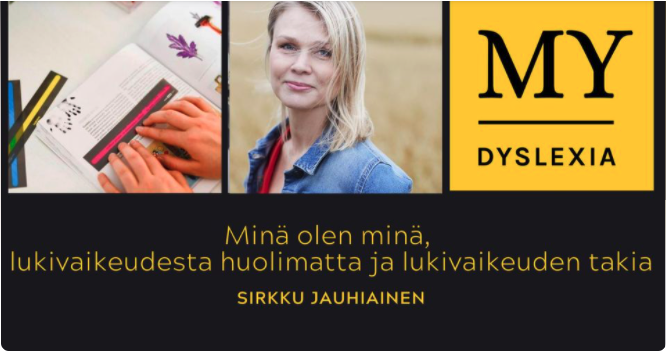 Kun lukeminen ei suju –Sirkun tarina –verkkoluento 8.4 klo 17
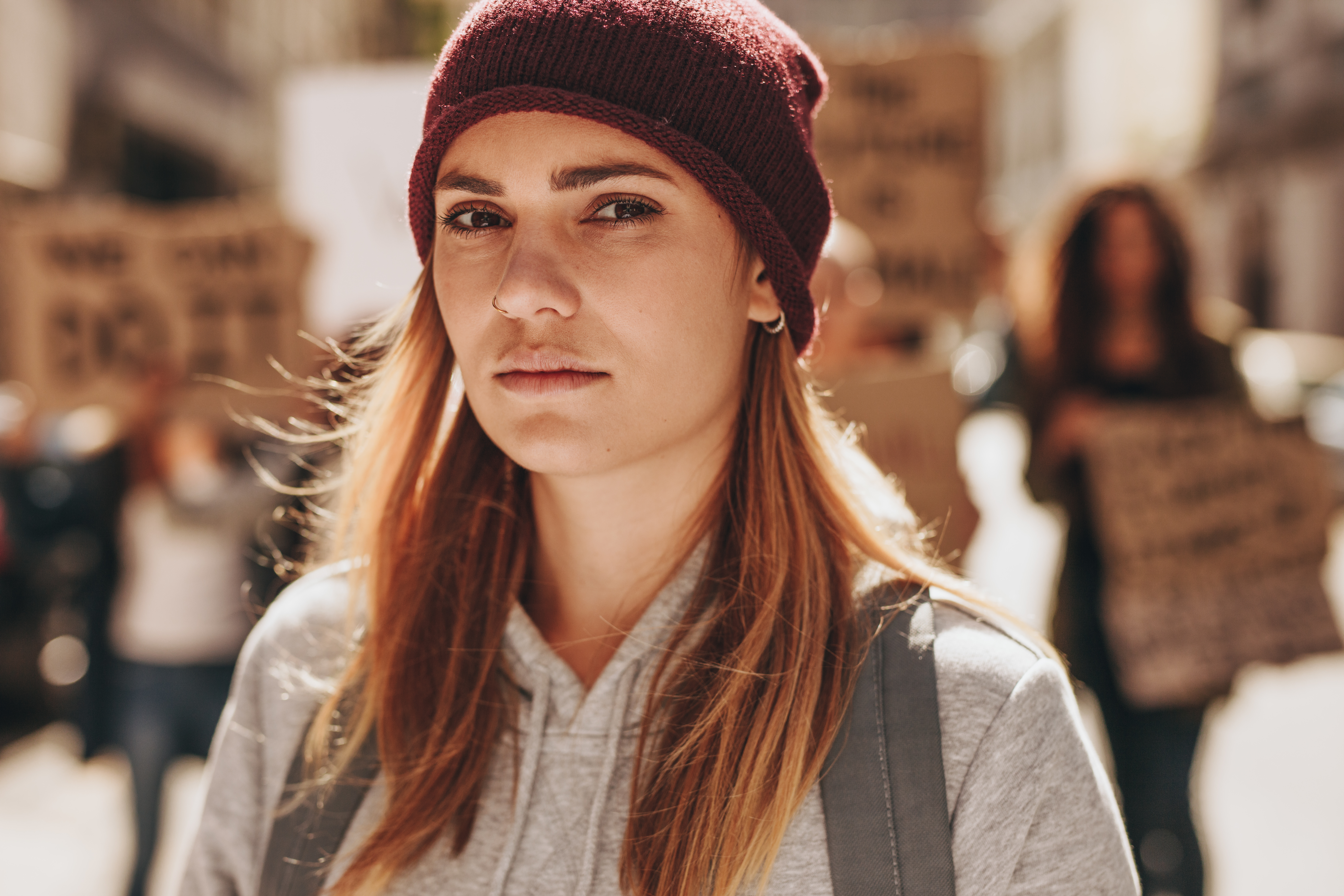 Kokemusasiantuntijaksi?
KaMu koulutukset alkavat toukokuussa ja kesäkuussa
Riikka Marttinen	
Erityisasiantuntija 		
Toimintaterapeutti		
Oppimisen apuvälinekeskus
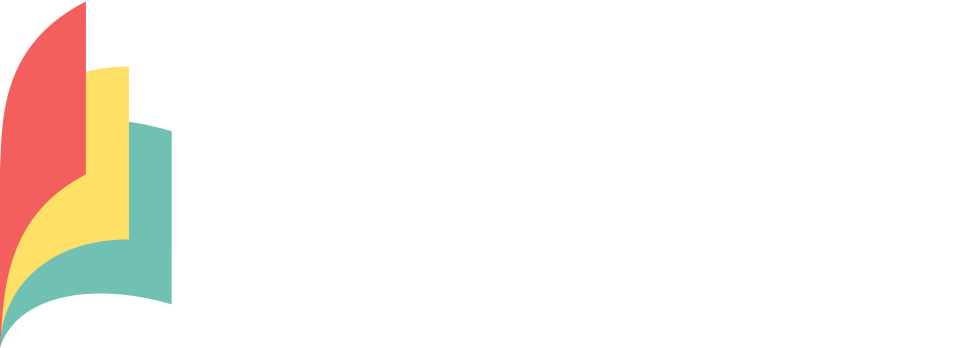 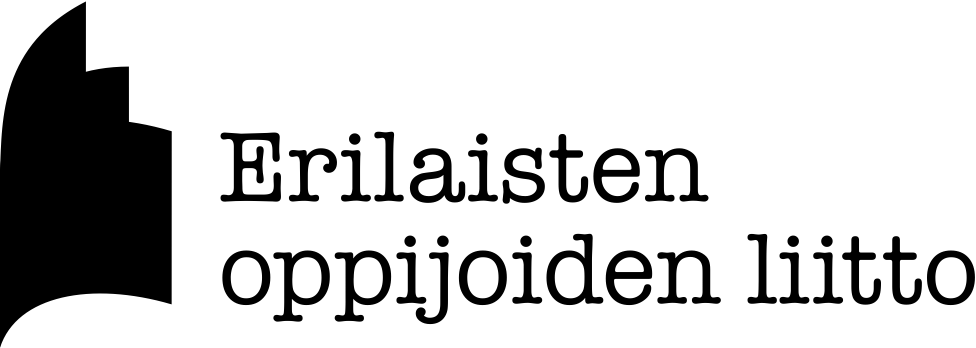 www.eoliitto.fi
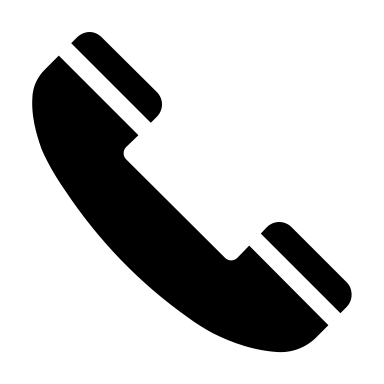 050 443 0901
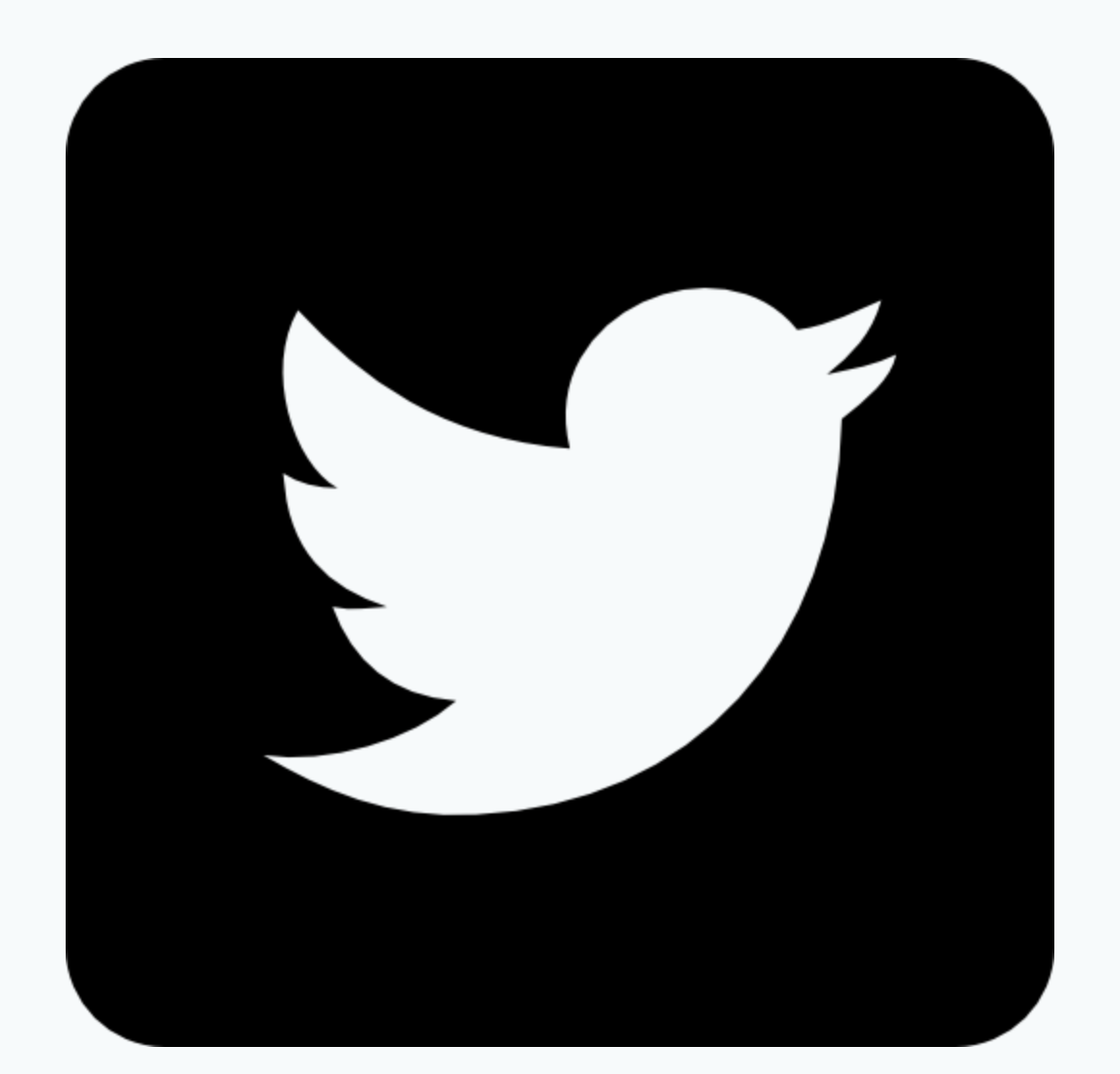 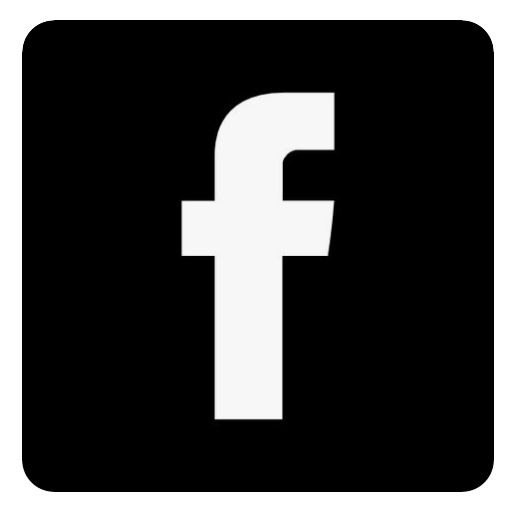 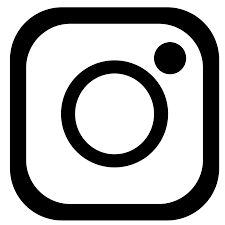 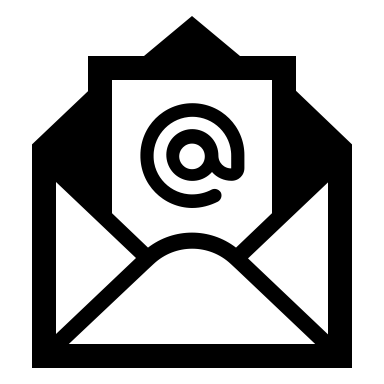 Riikka.marttinen@eoliitto.fi